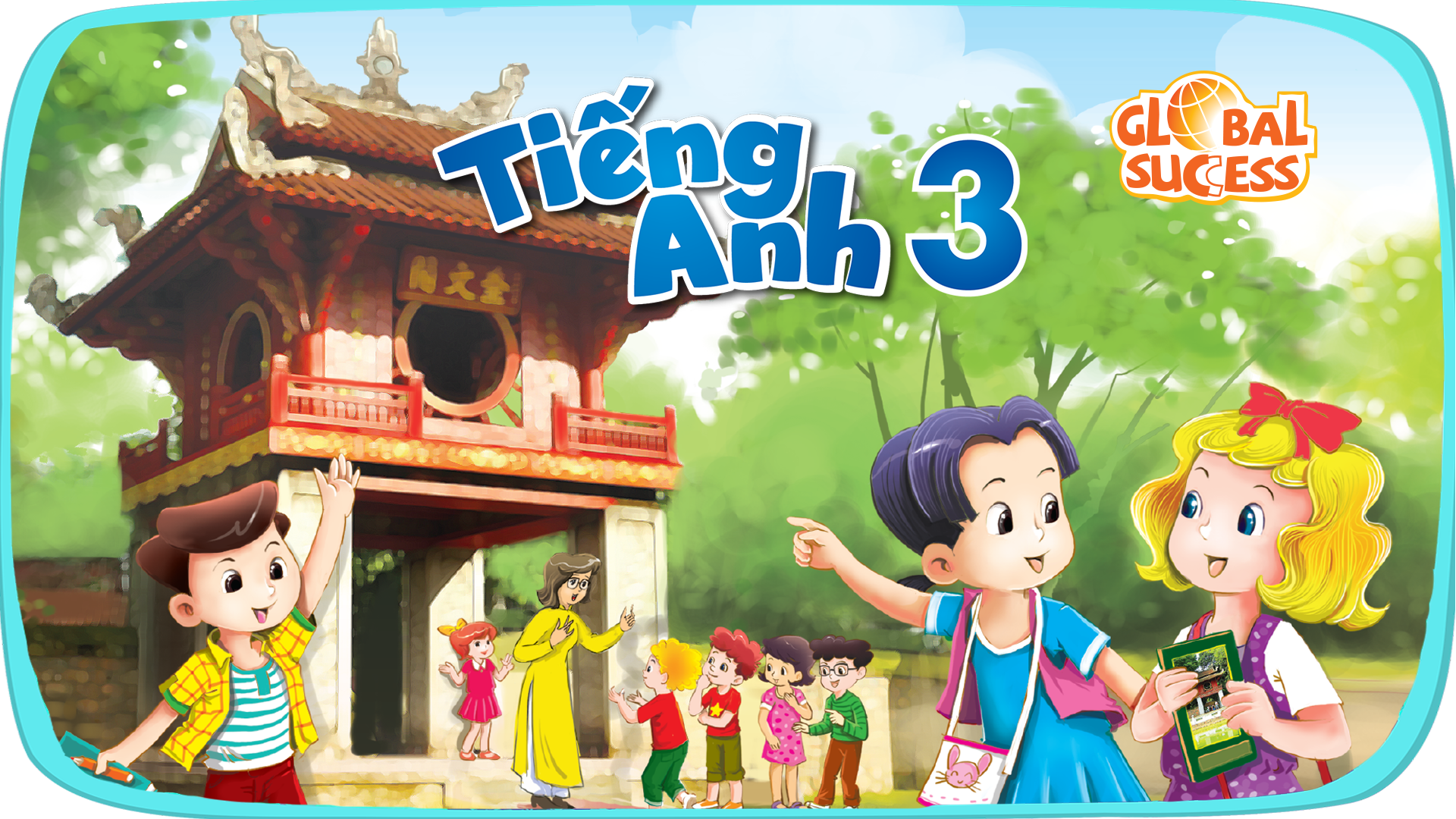 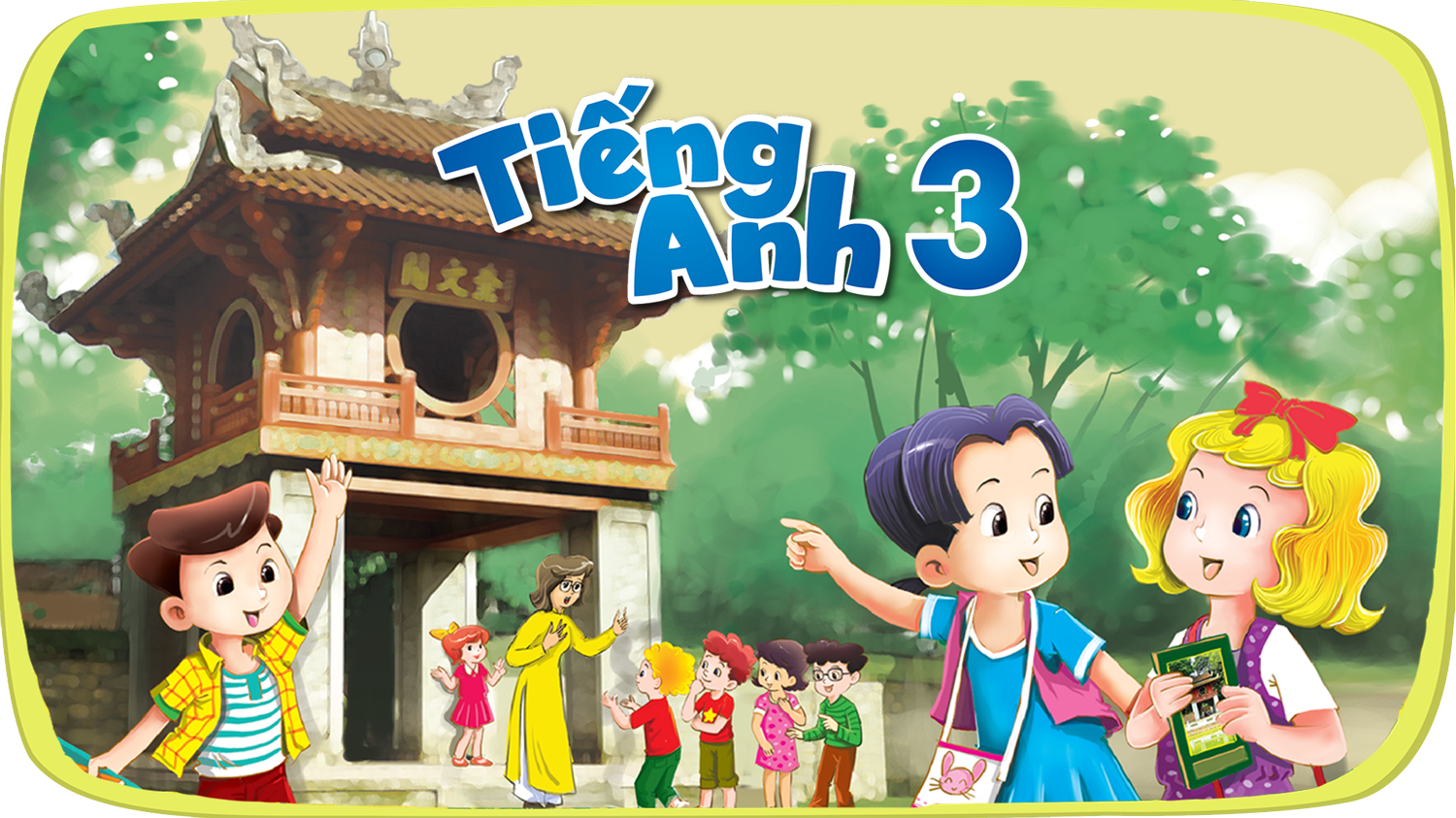 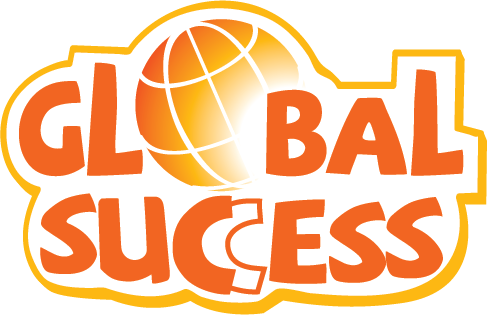 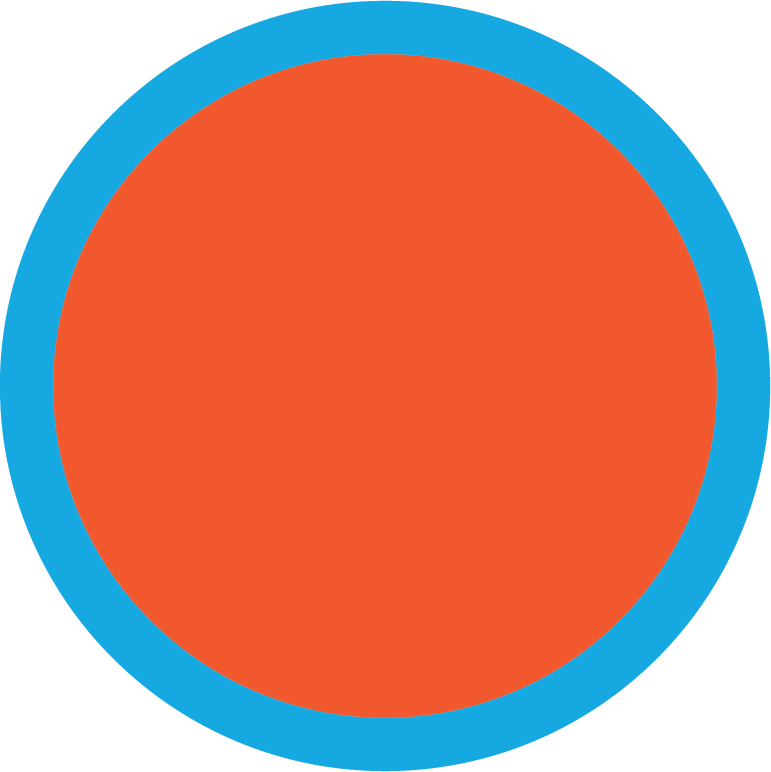 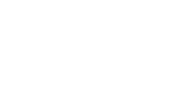 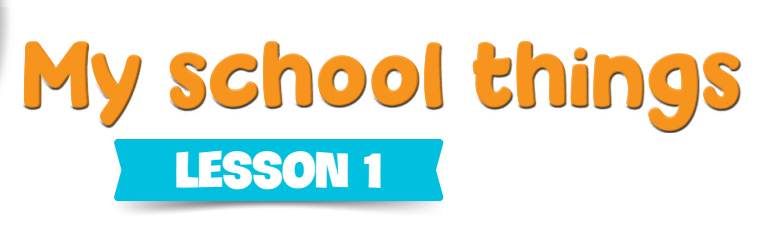 8
3
Period 5
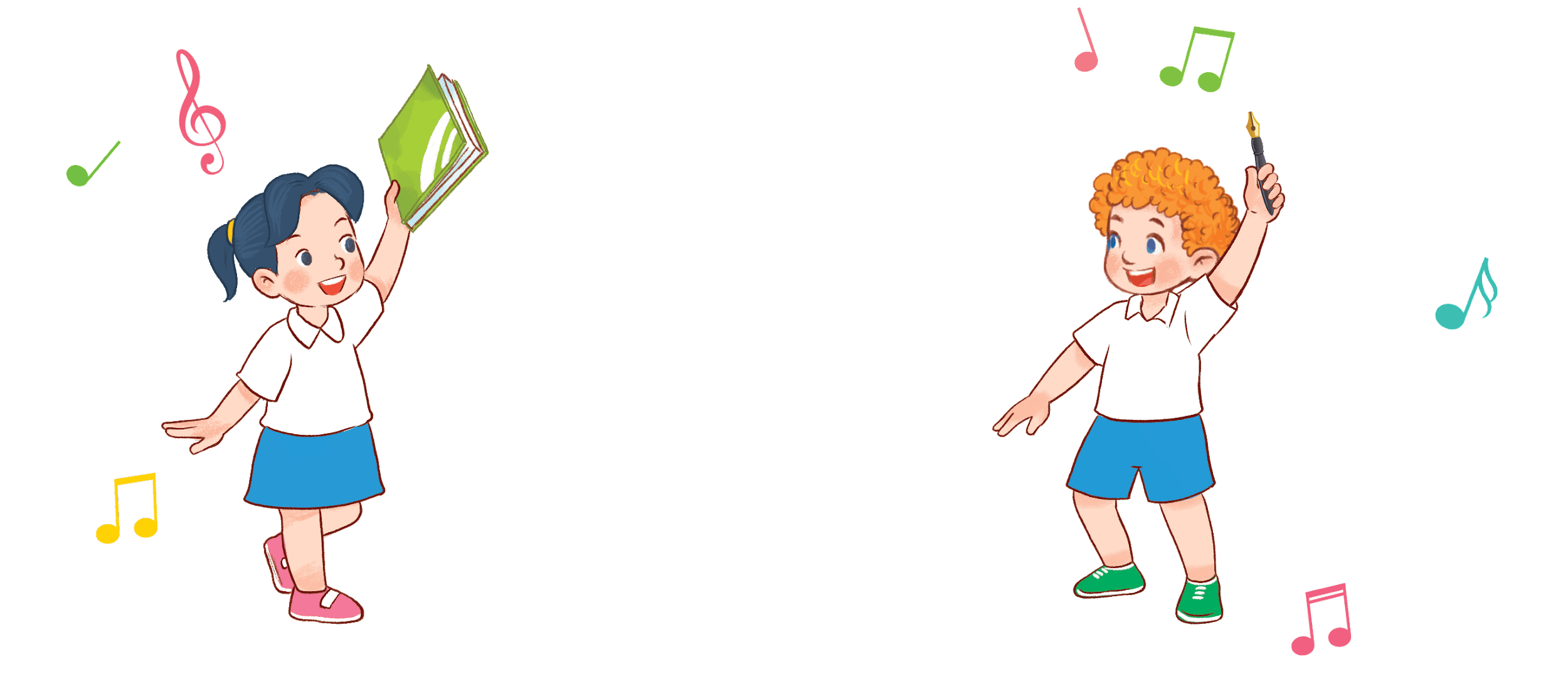 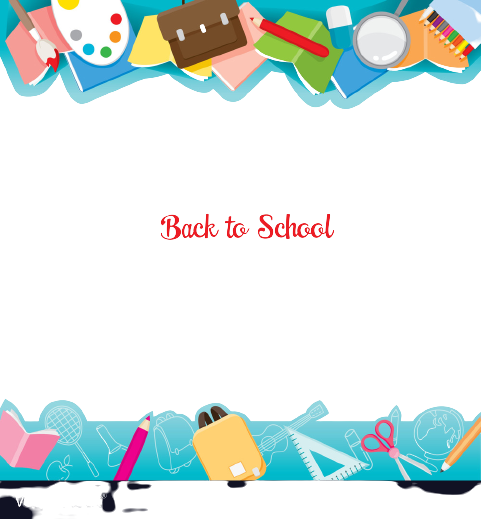 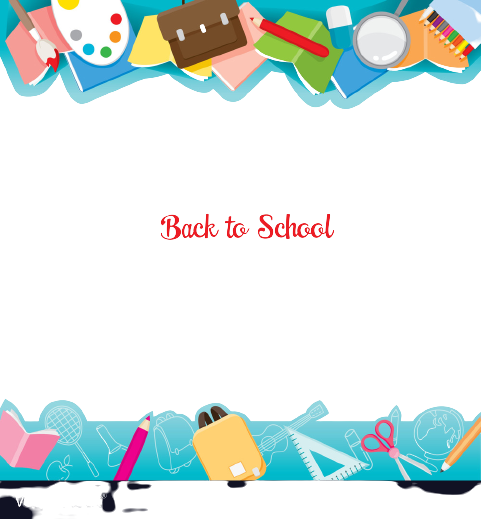 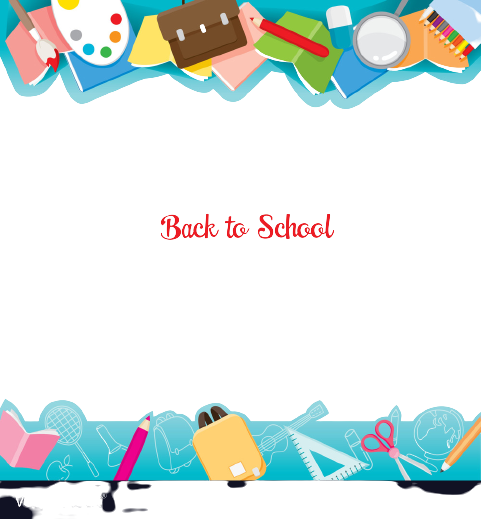 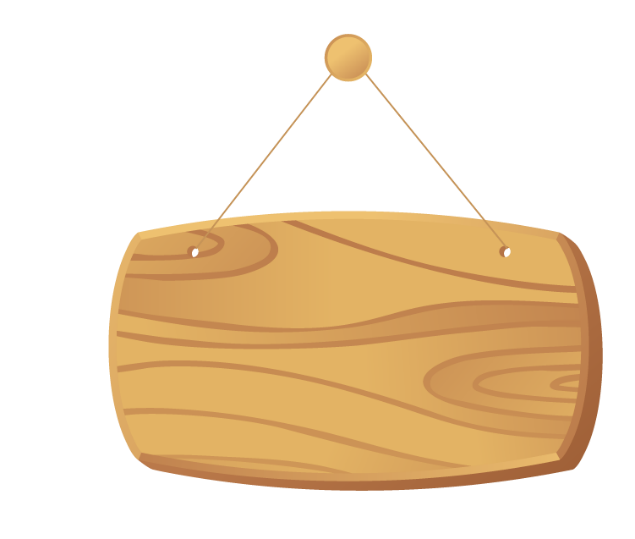 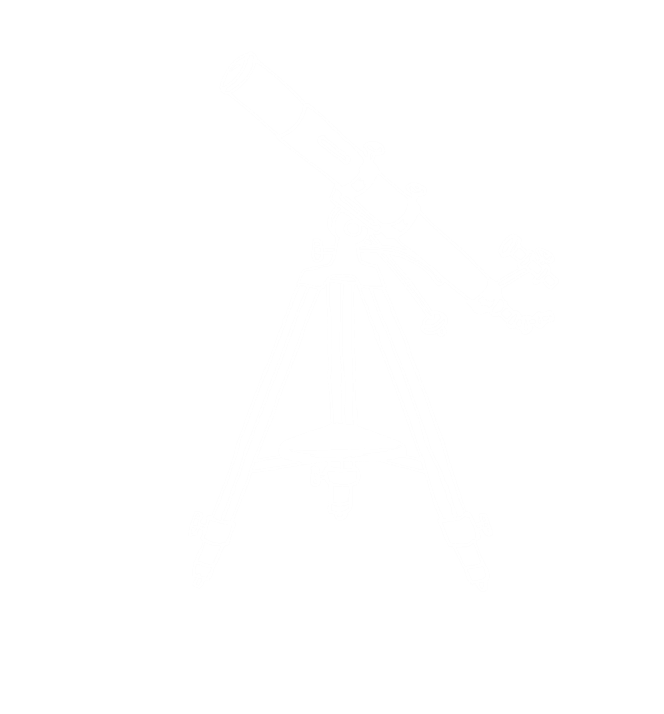 ①
Warm-up and review
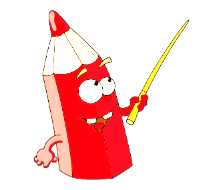 Contents
②
Listen and repeat.
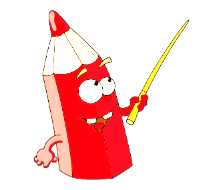 ③
Listen and circle.
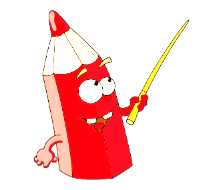 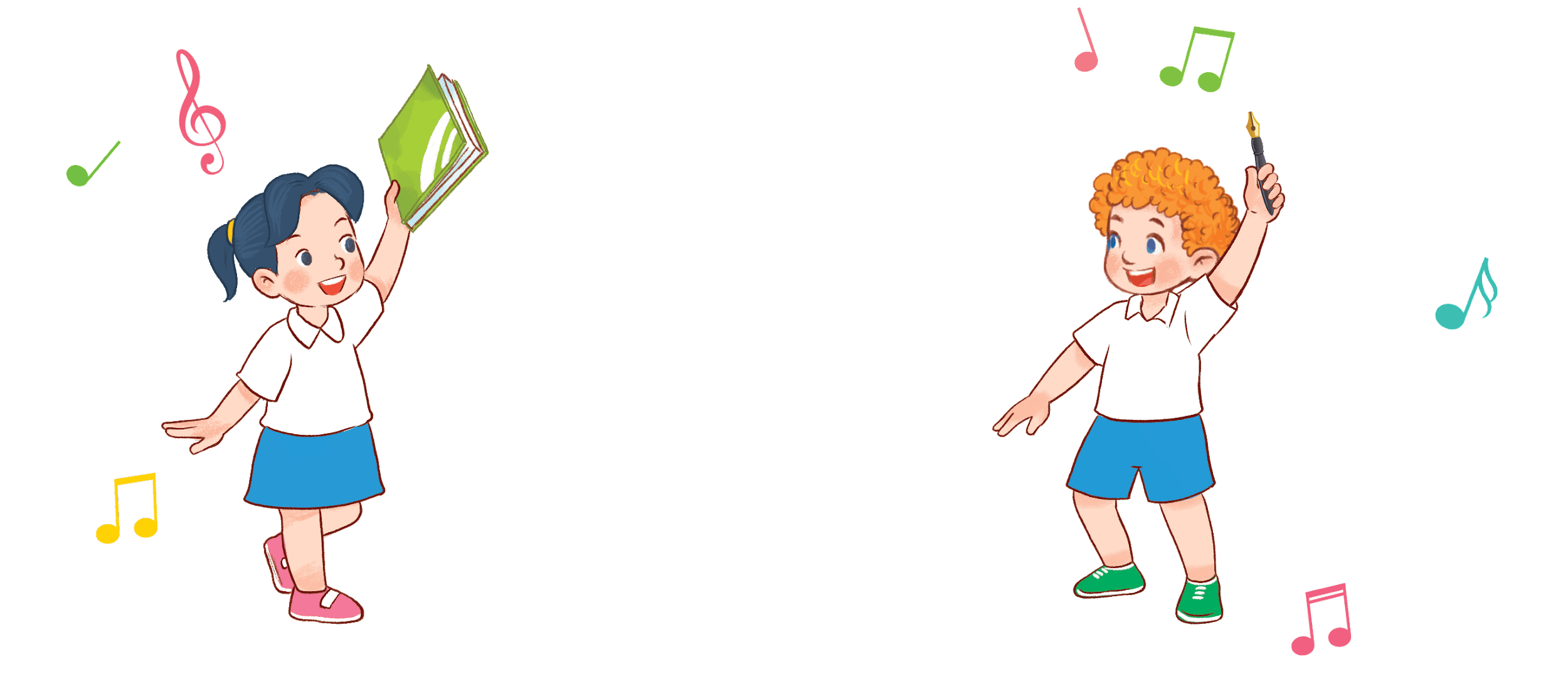 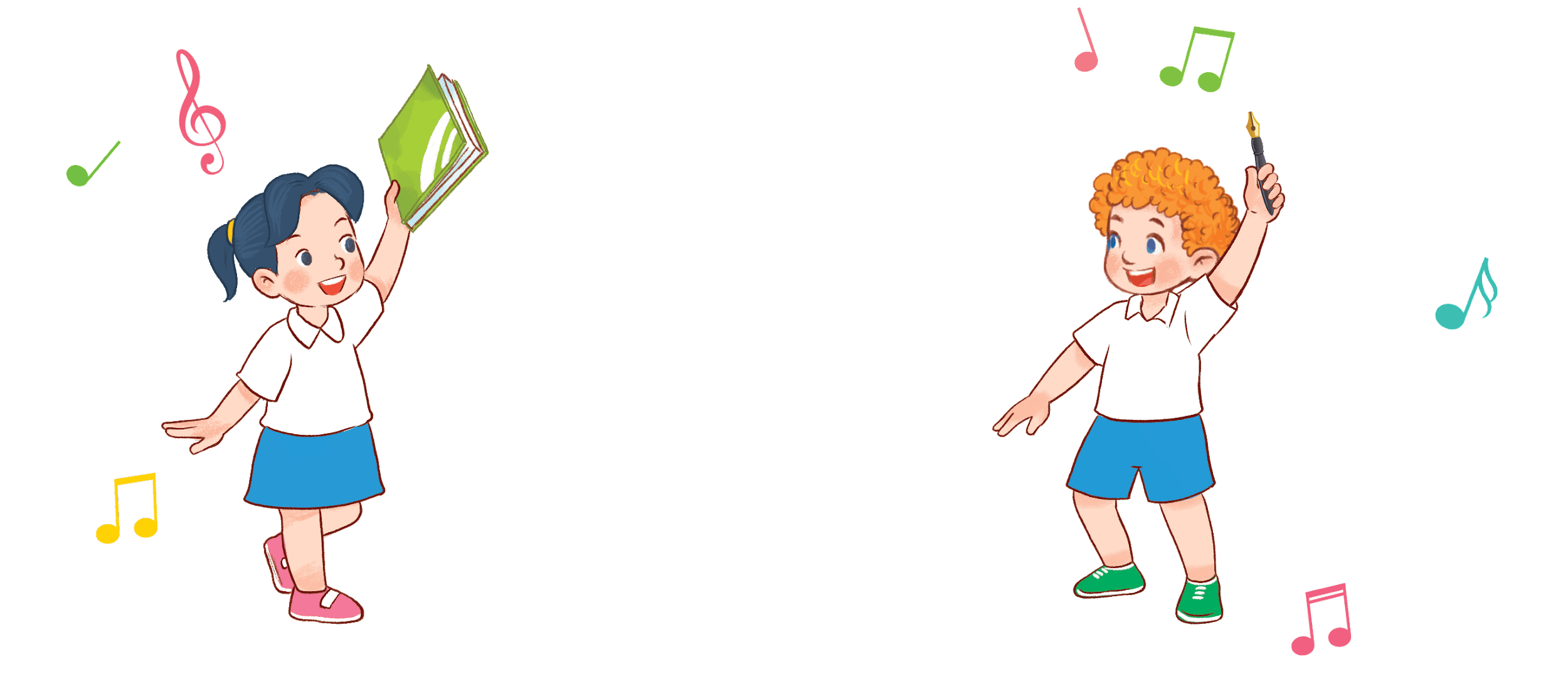 ④
Let’s chant.
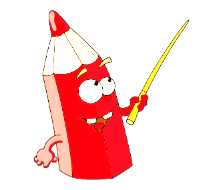 ⑤
Fun corner and wrap-up
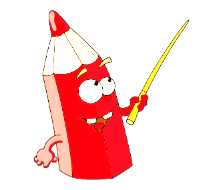 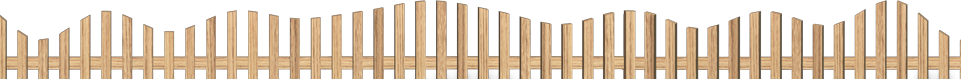 ①
Warm-up and review
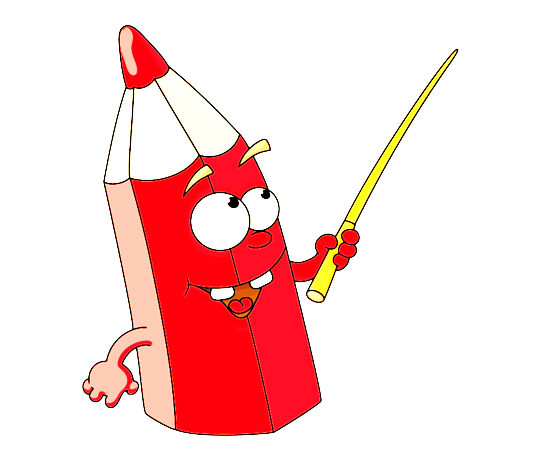 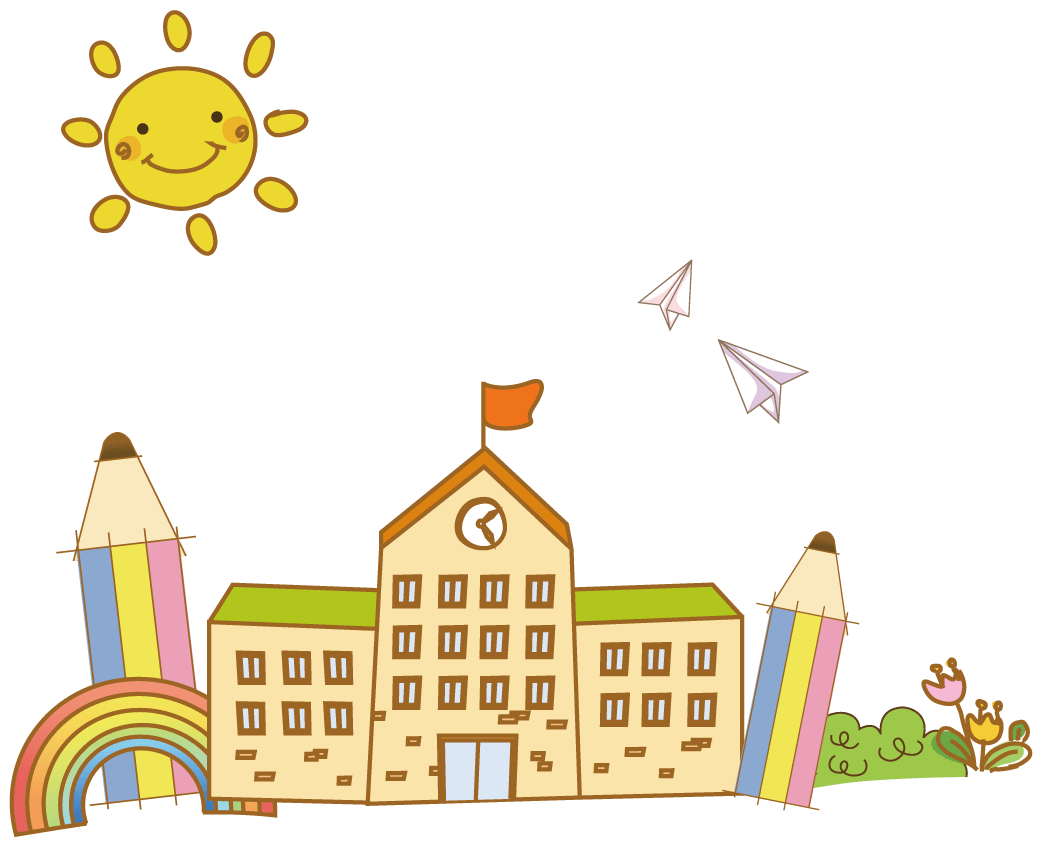 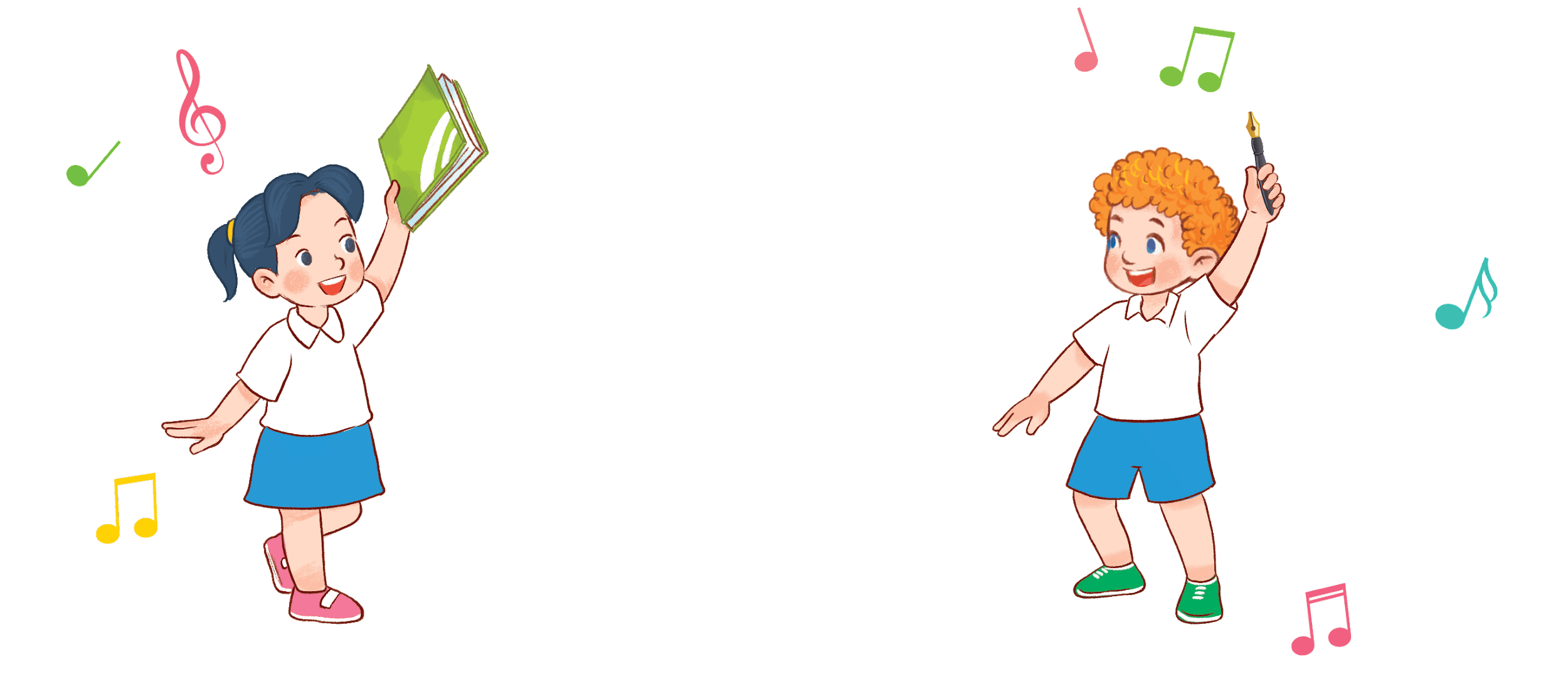 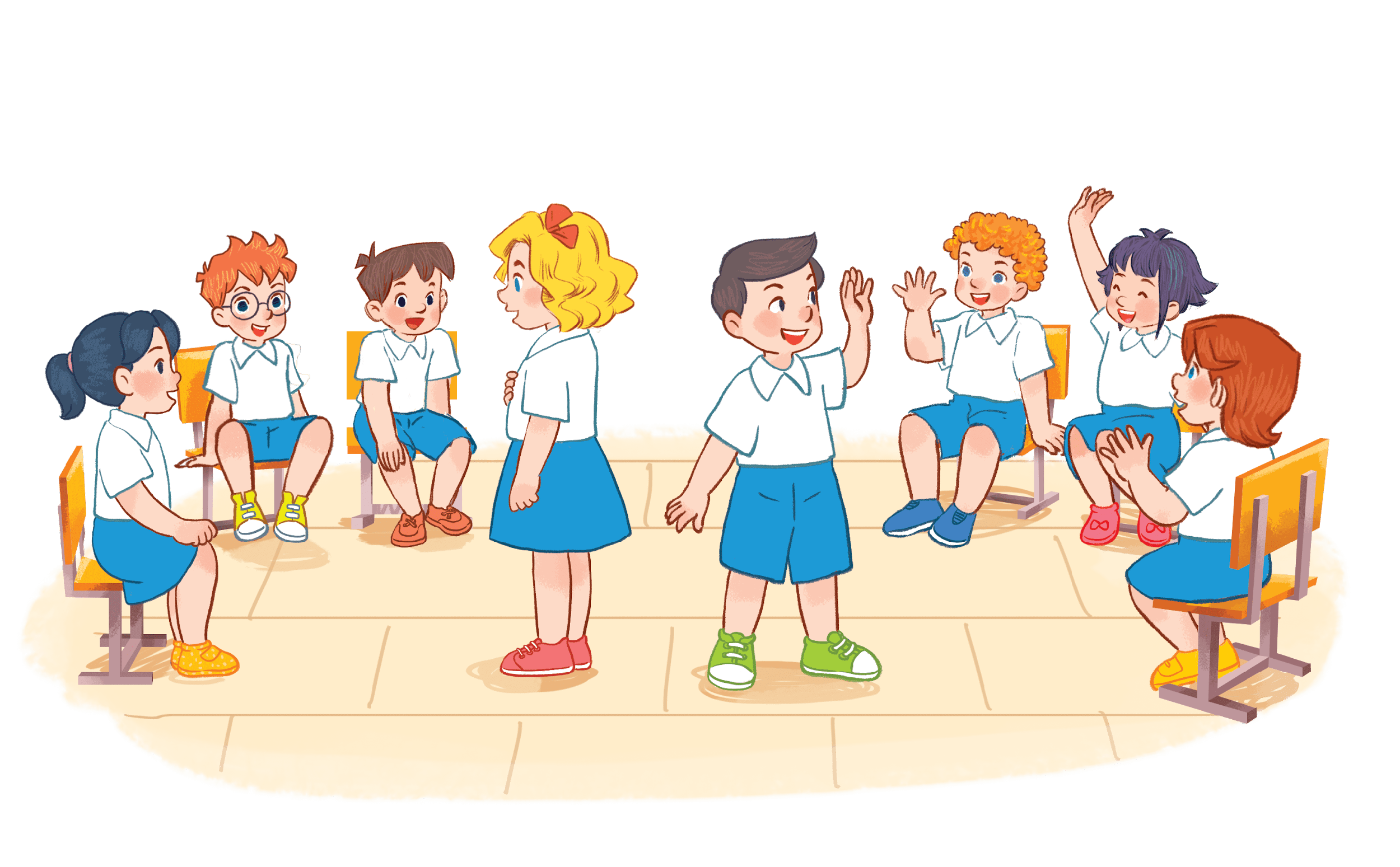 I have a book.
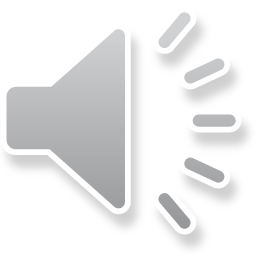 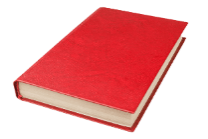 [Speaker Notes: Game: Pass the school things.
Review the previous lesson by having the class pass the school things (a book, a pencil, a pen…) while playing the music. When the music stops, those who have the school things have to say the sentence: I have a …]
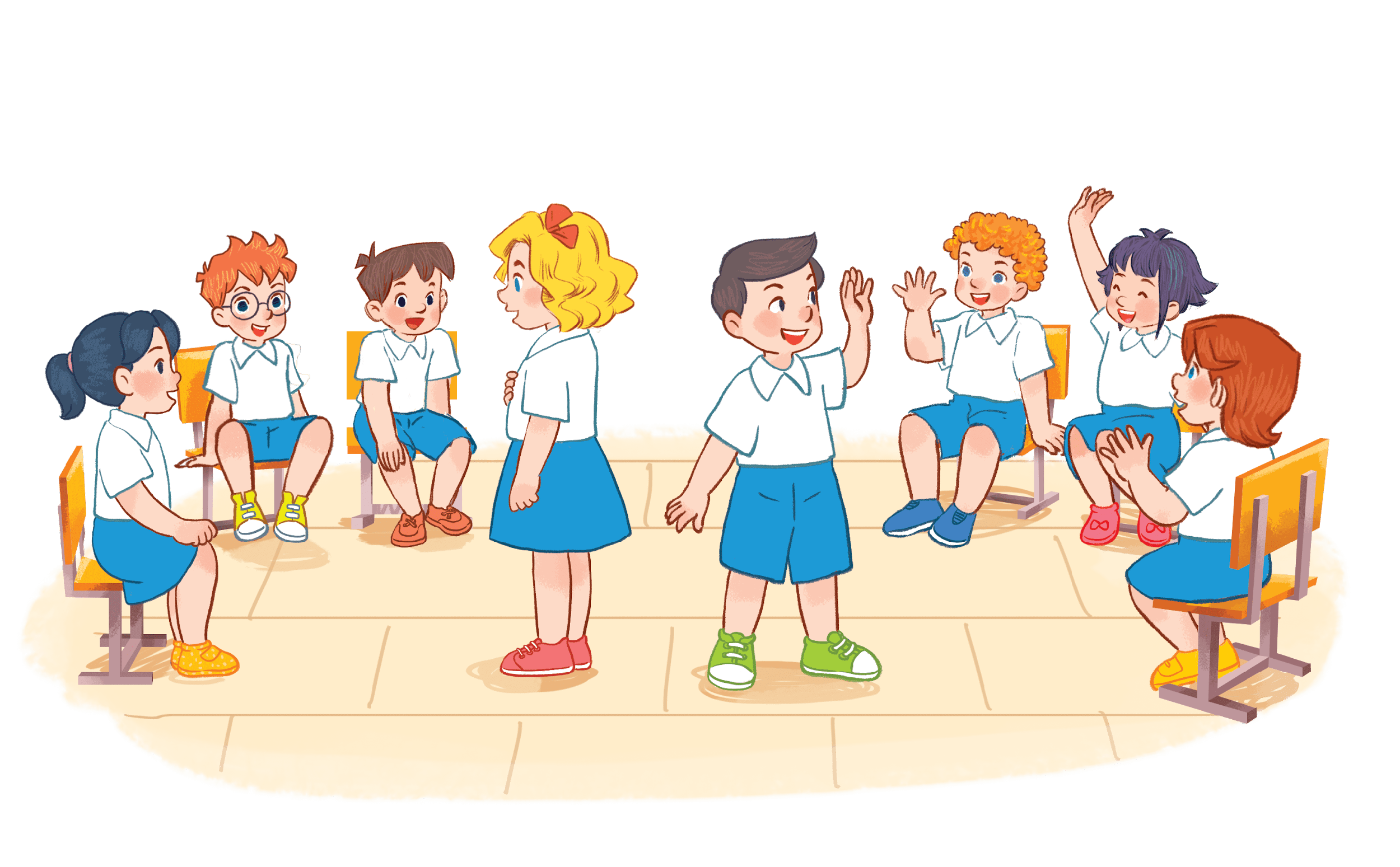 I have a pen.
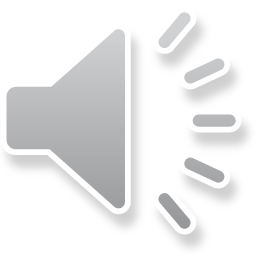 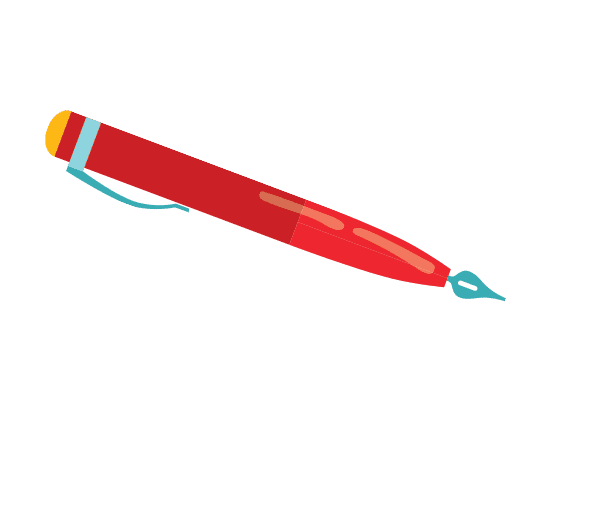 ②
Listen and repeat.
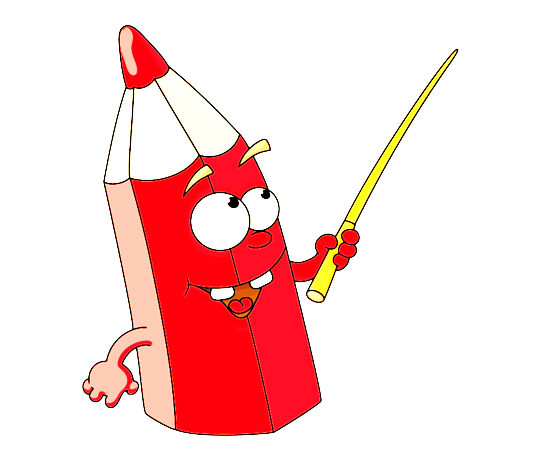 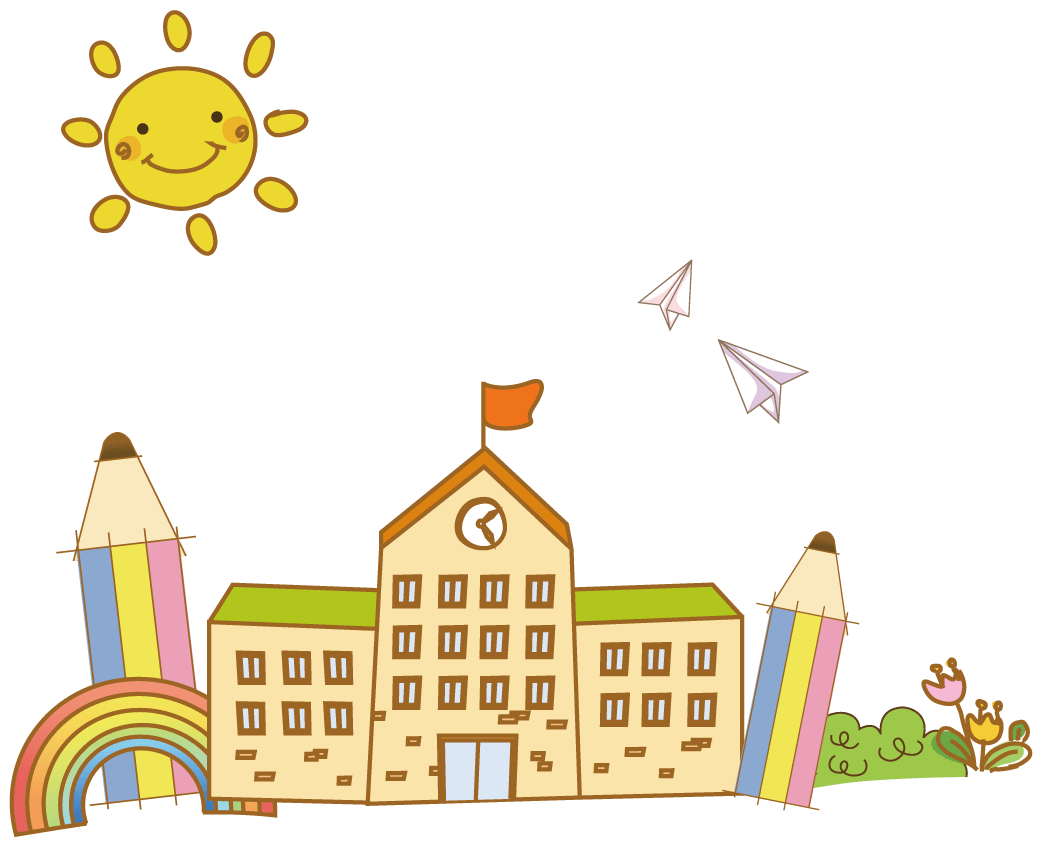 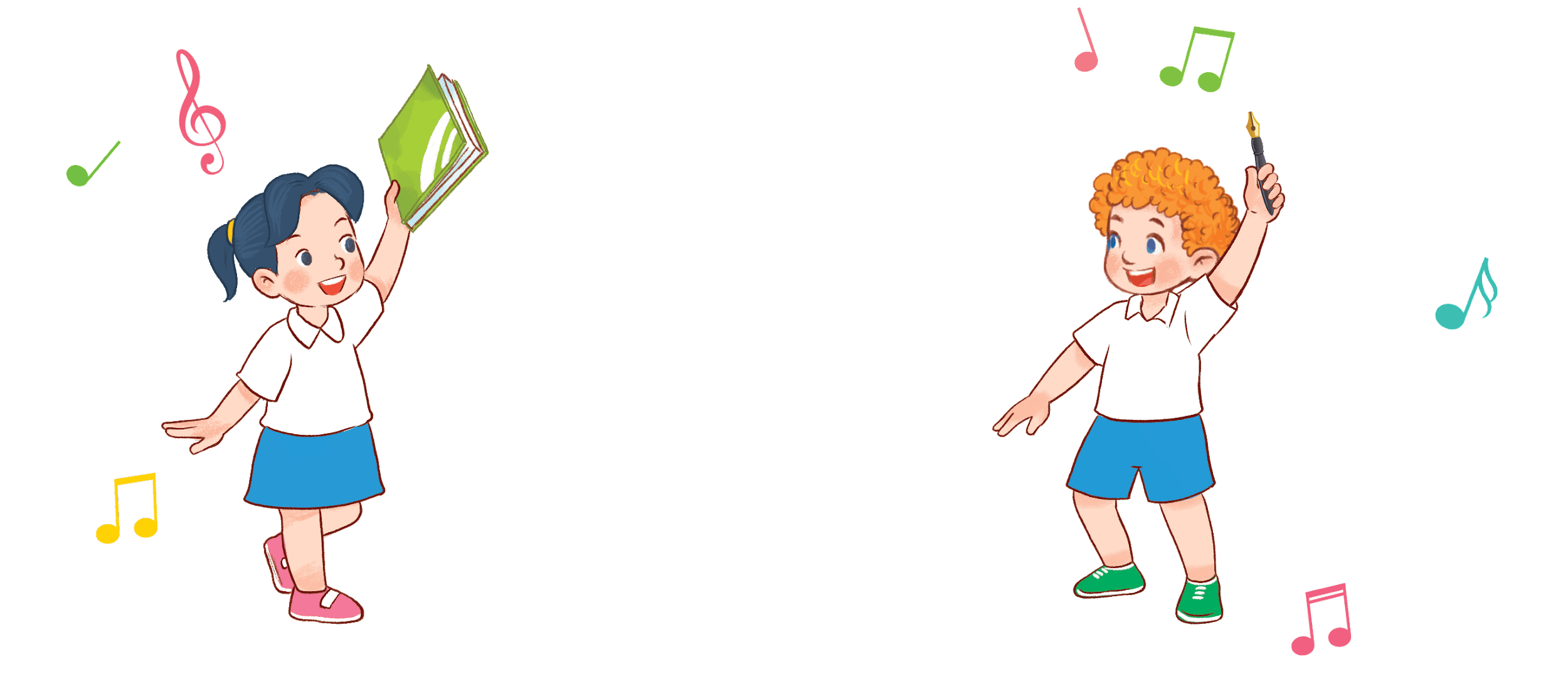 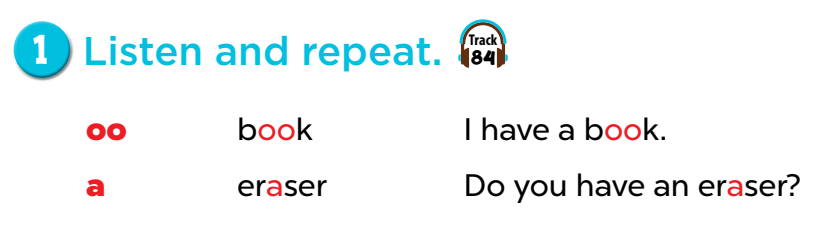 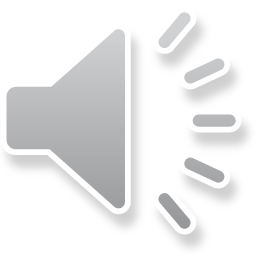 Game: Listen and choose!
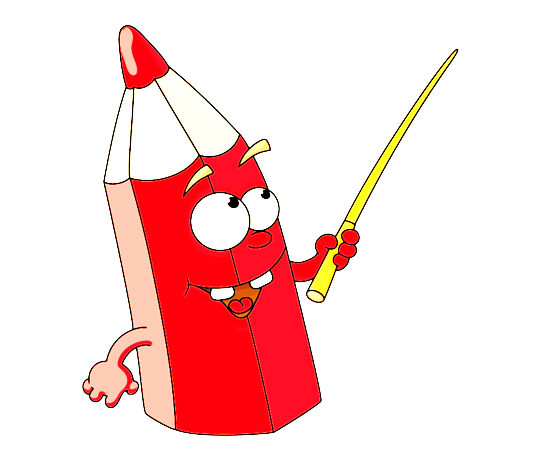 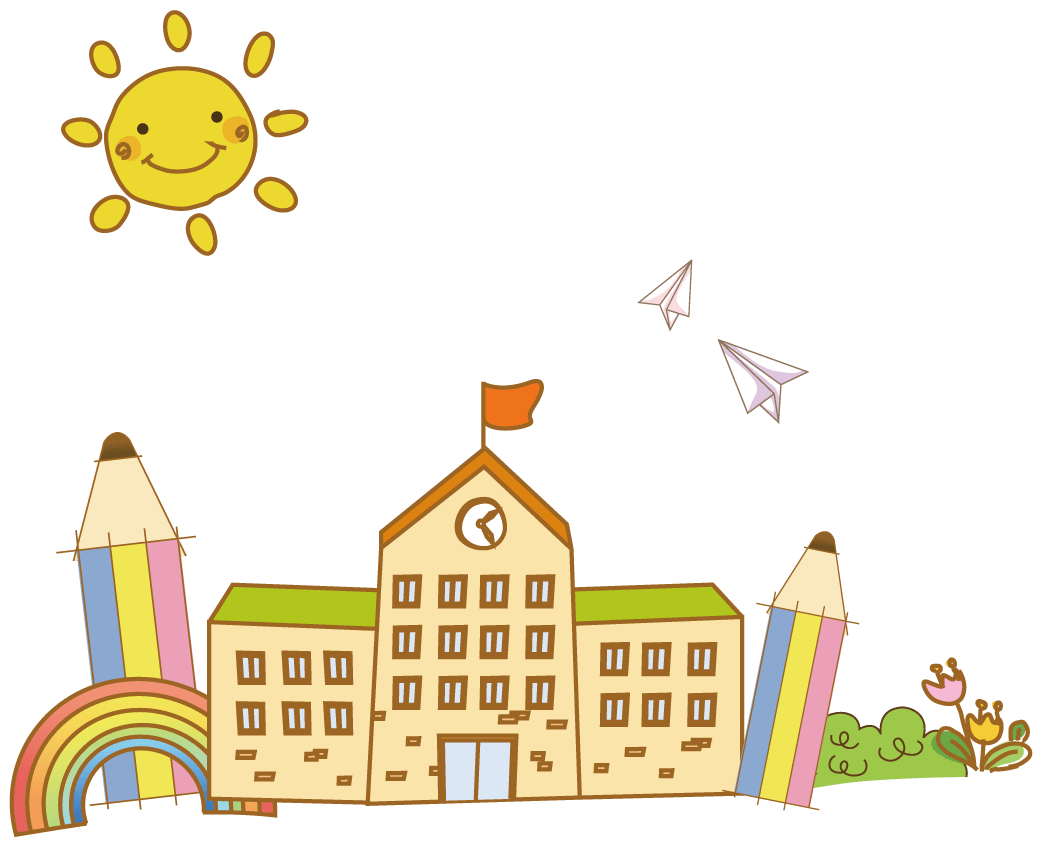 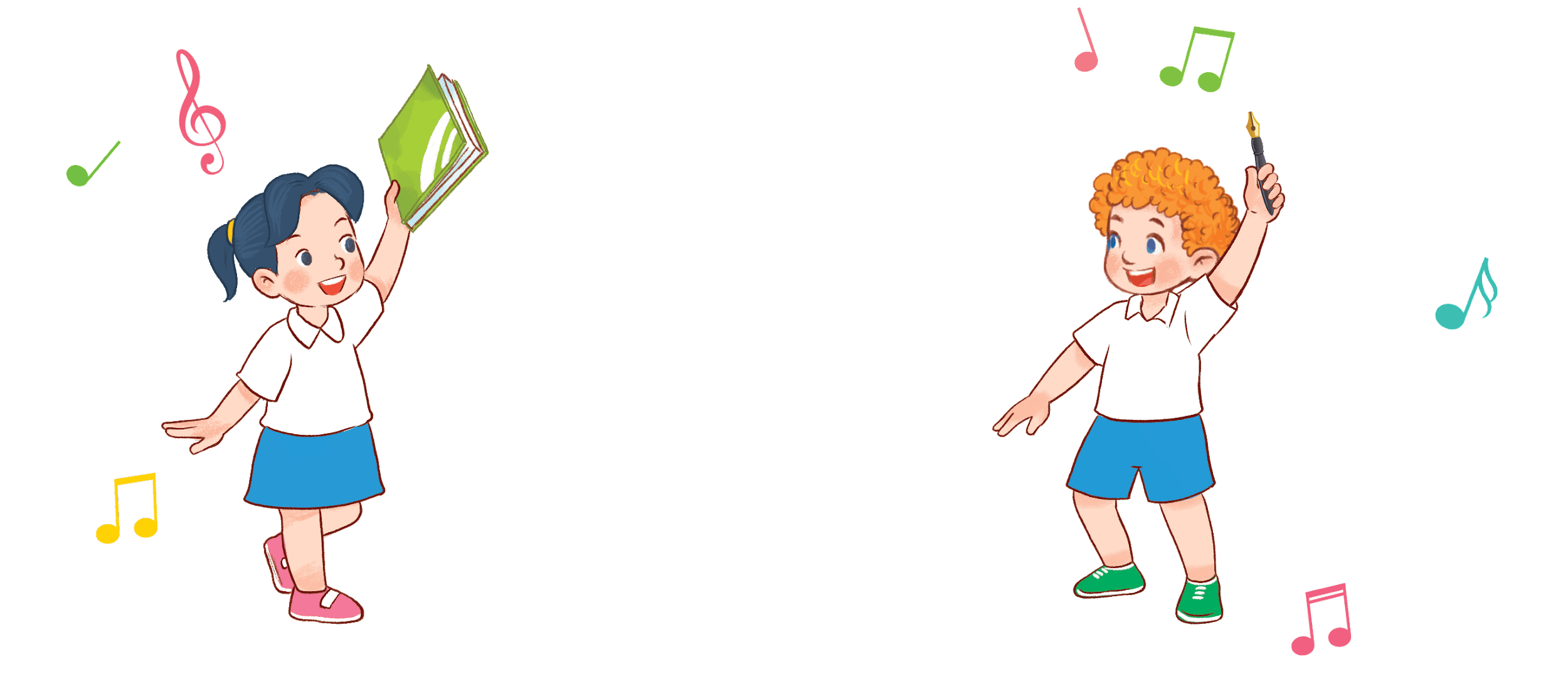 [Speaker Notes: Divide the class into 2 groups. 
Let the pupils listen to the recording, then choose the correct moving shapes.]
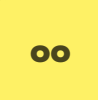 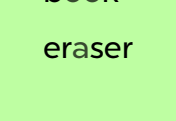 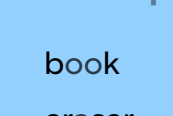 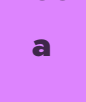 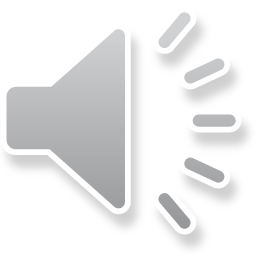 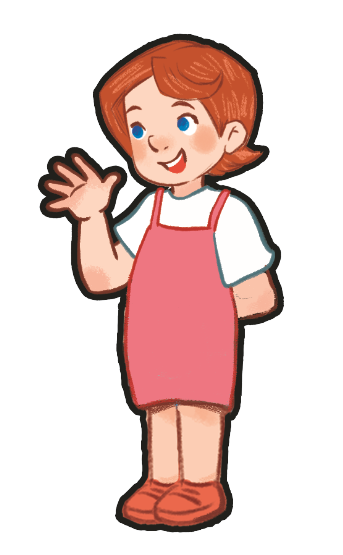 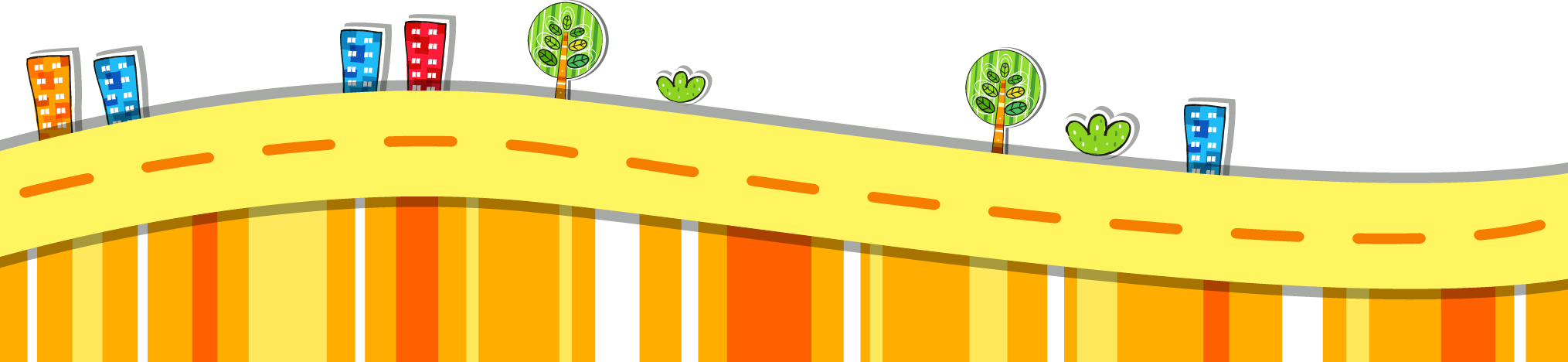 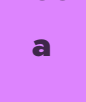 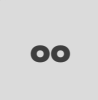 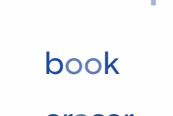 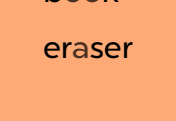 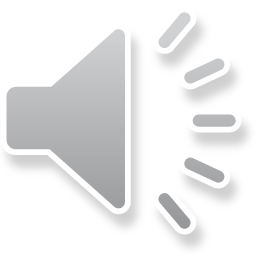 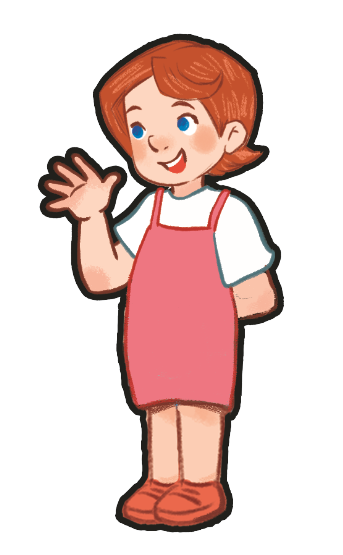 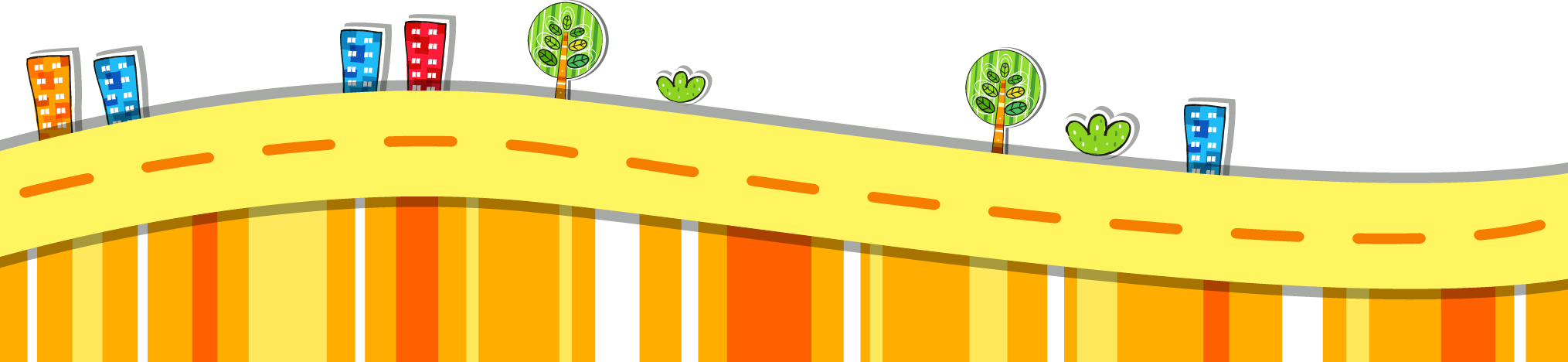 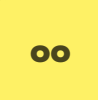 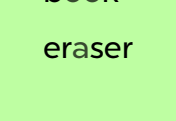 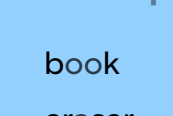 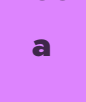 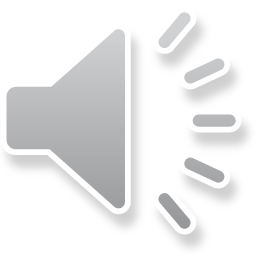 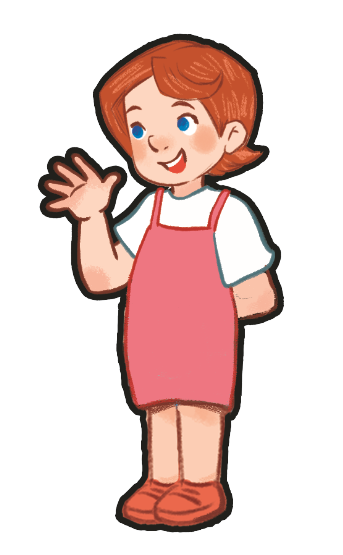 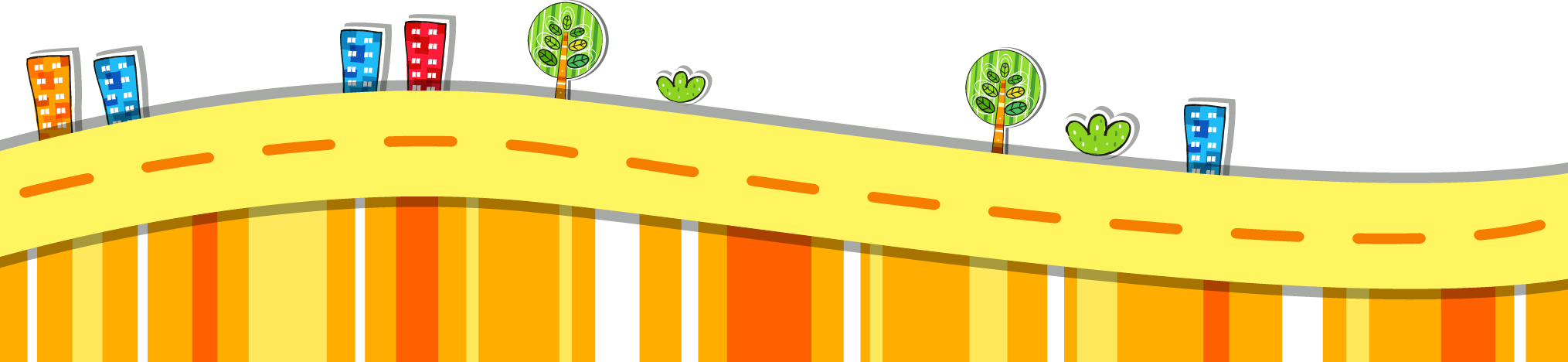 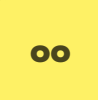 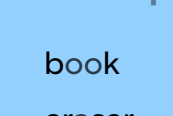 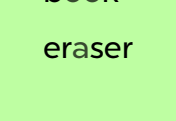 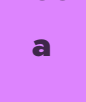 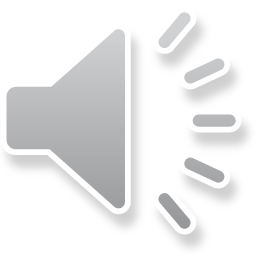 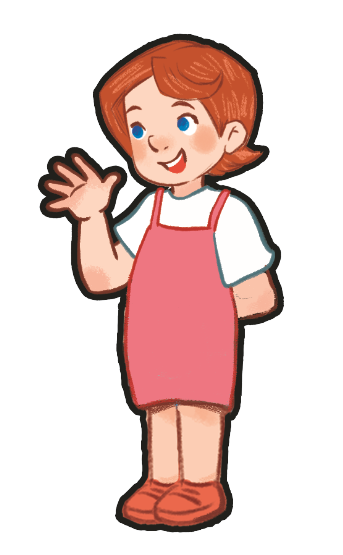 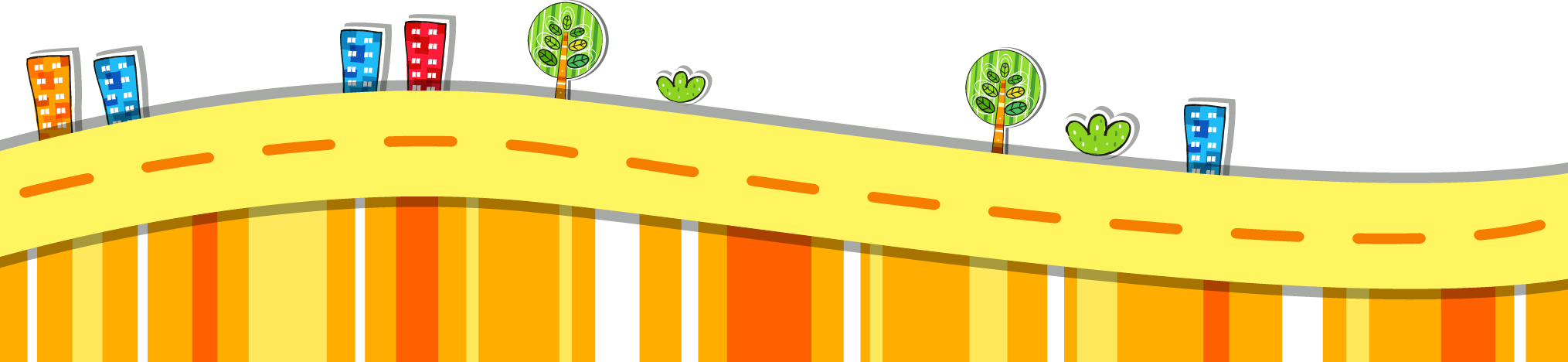 Do you have an eraser?
book
I have a book.
eraser
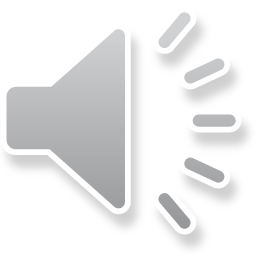 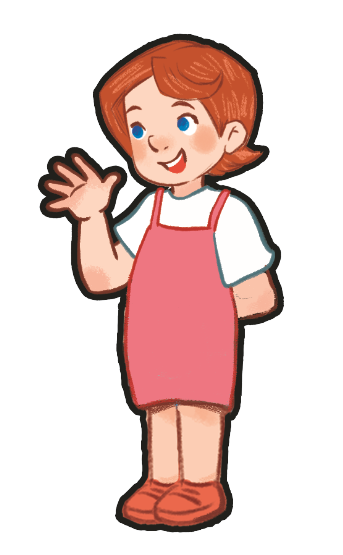 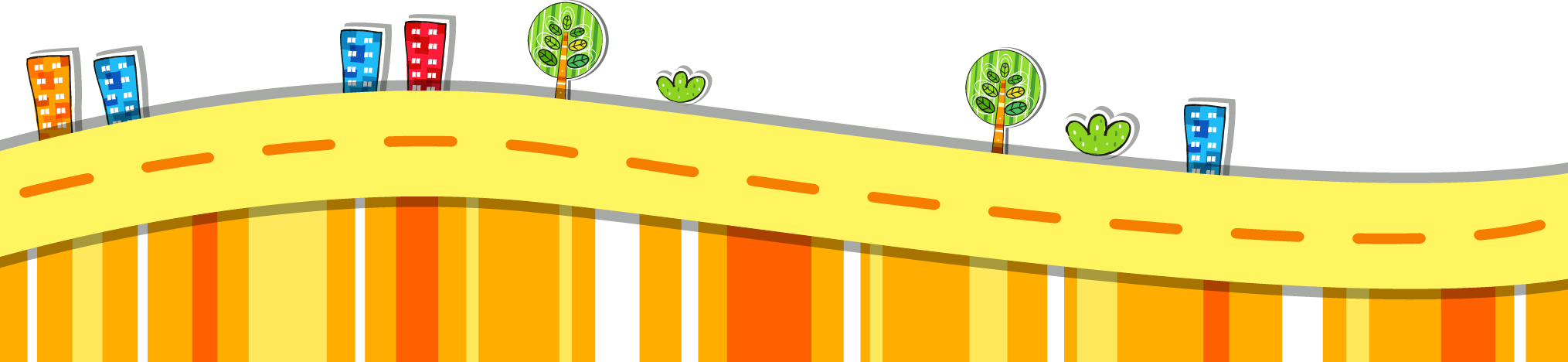 I have a book.
Do you have an eraser?
eraser
a
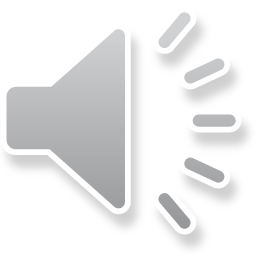 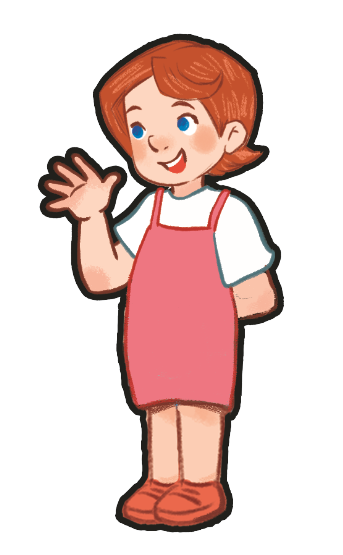 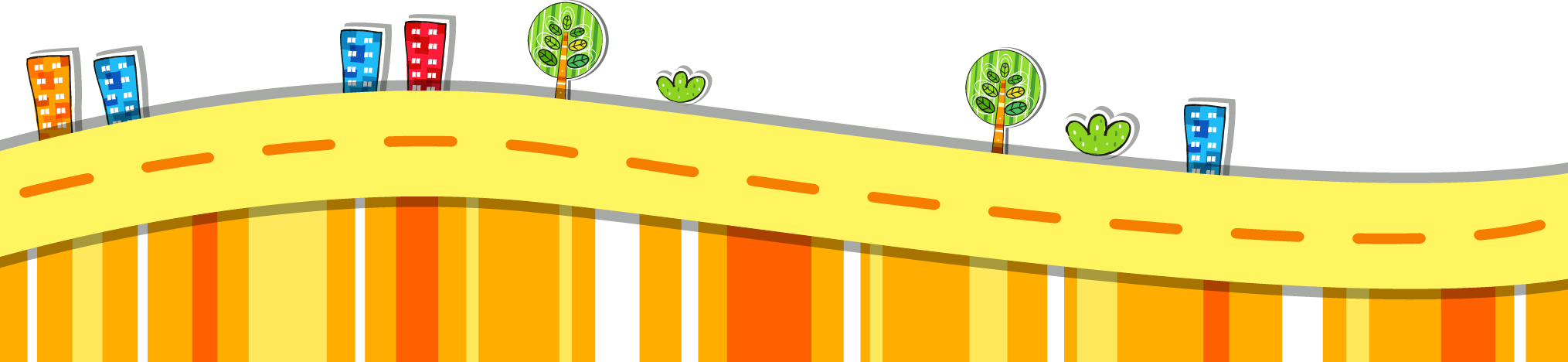 ③
Listen and circle.
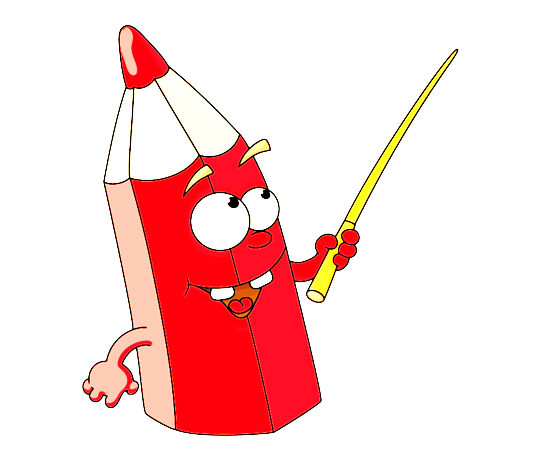 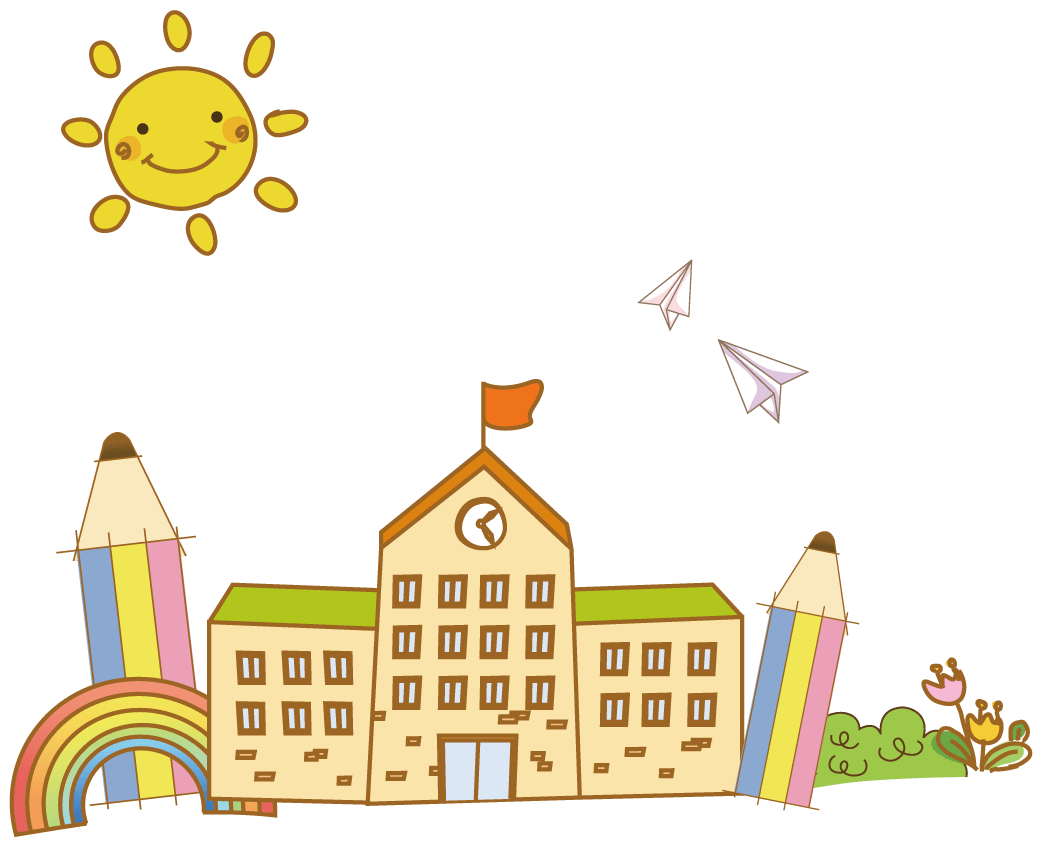 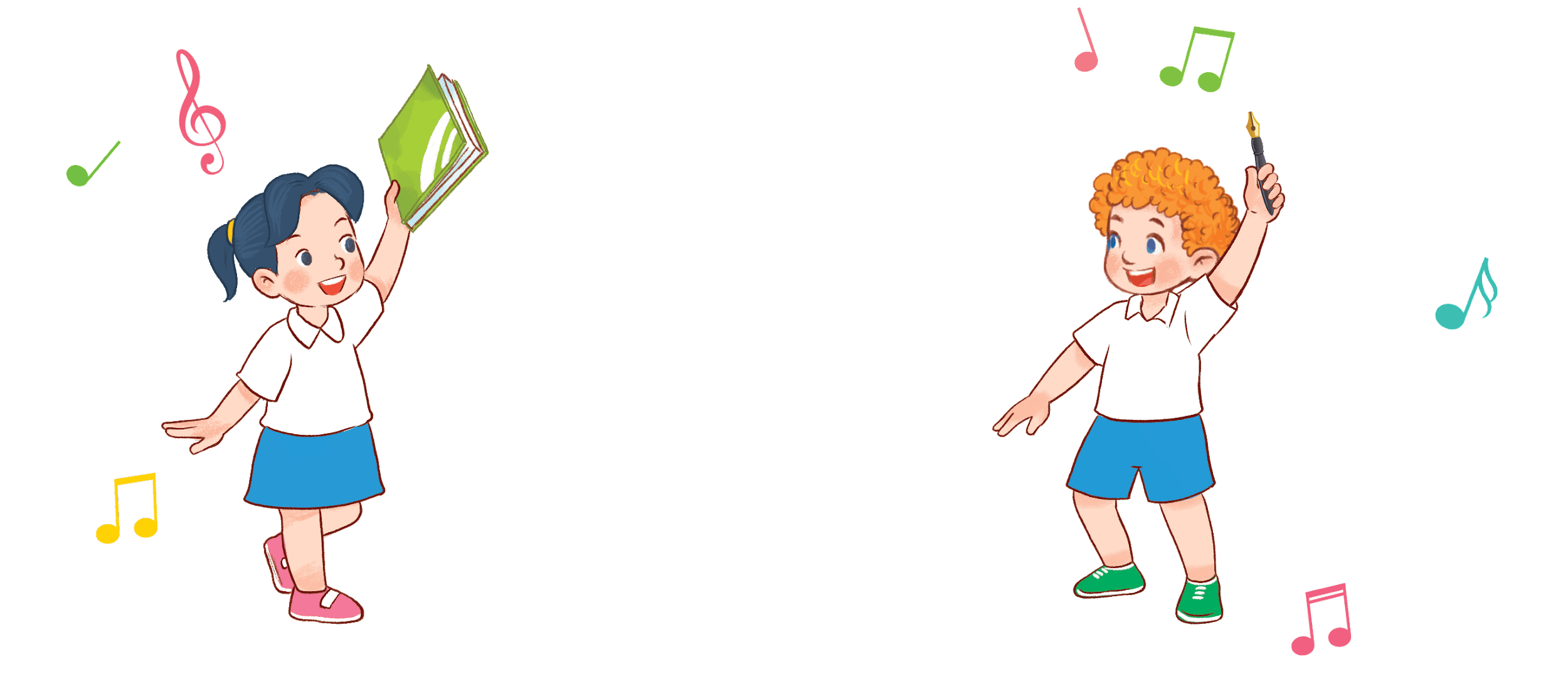 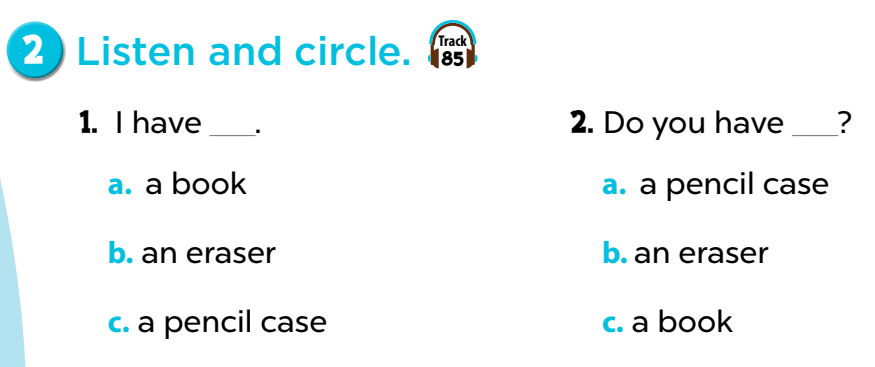 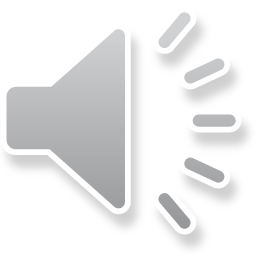 Game: Listen and tick the box!
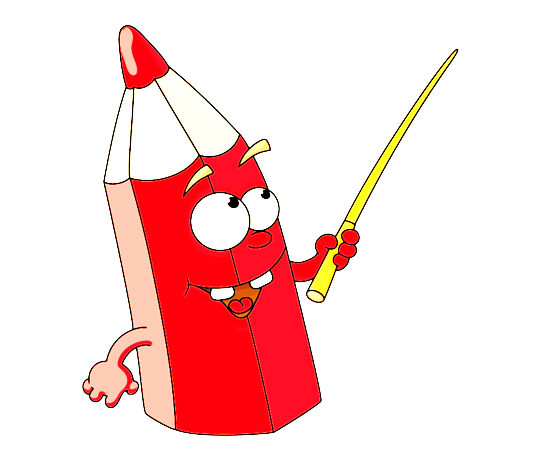 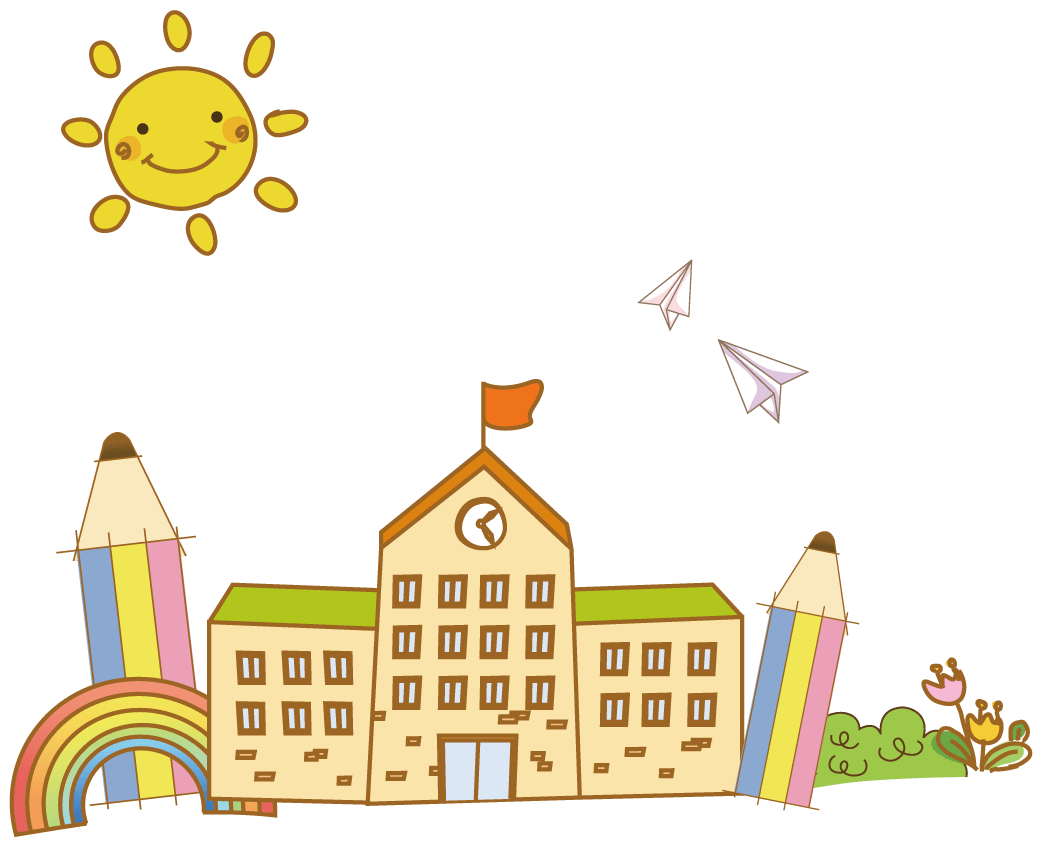 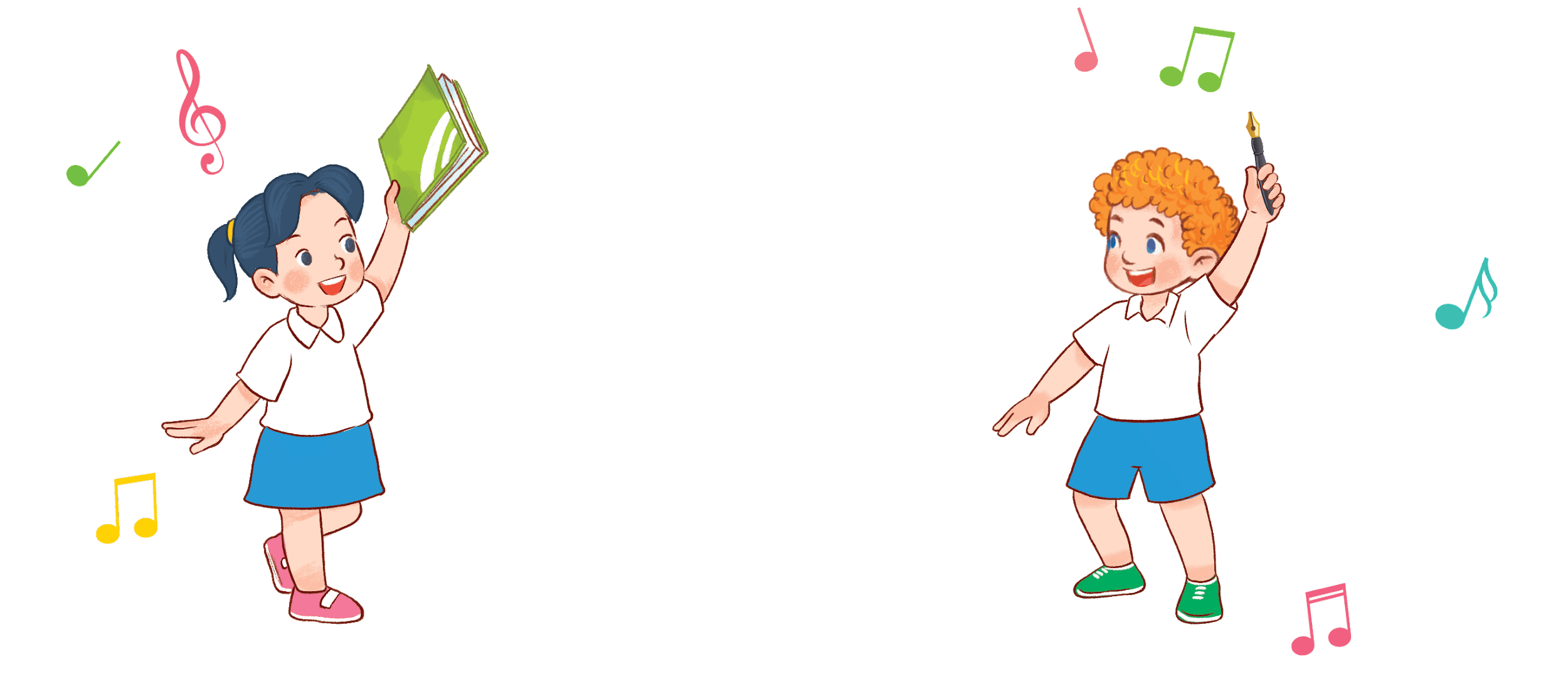 [Speaker Notes: Play the recording for pupils to choose a correct answer and tick the box.]
✔
Good job!
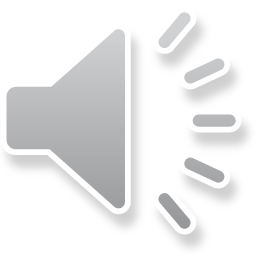 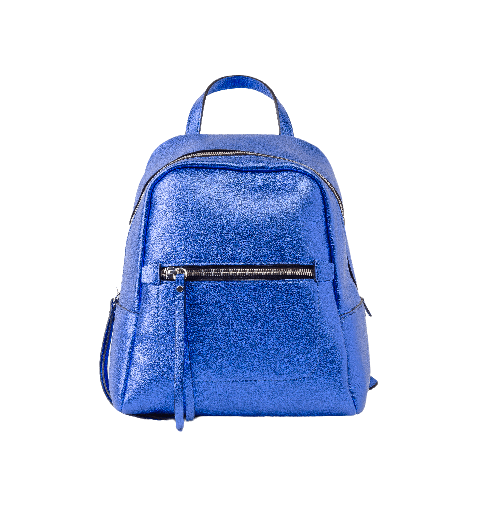 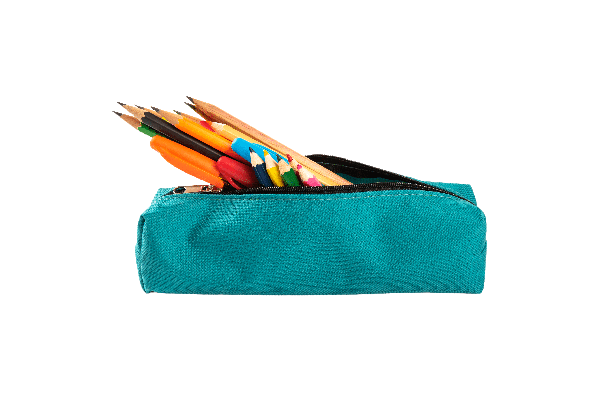 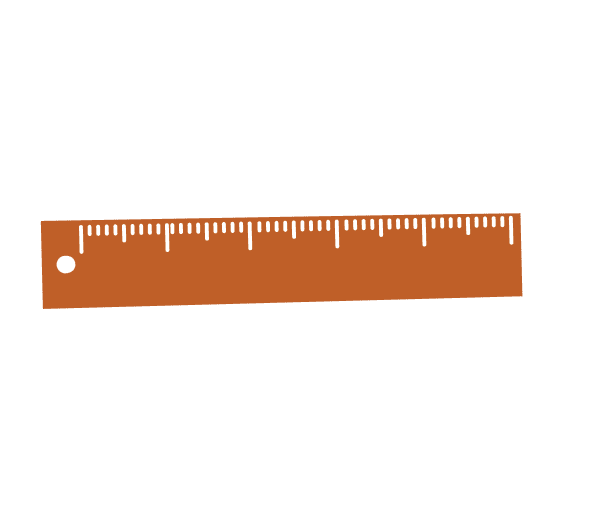 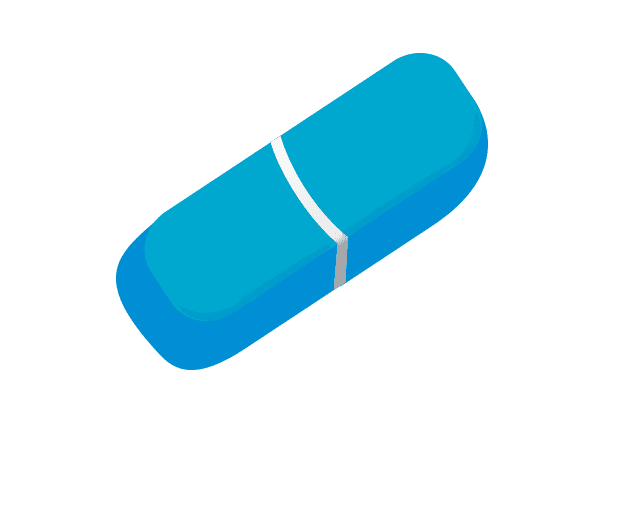 A
B
C
✔
Well done!
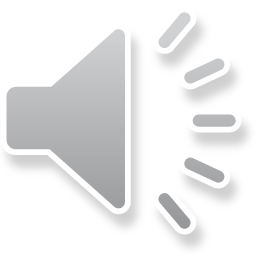 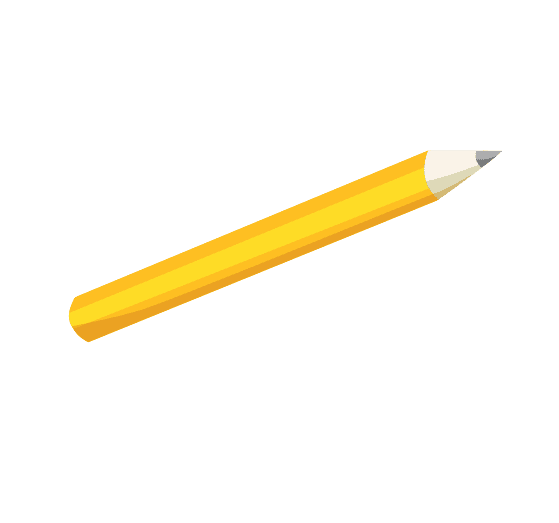 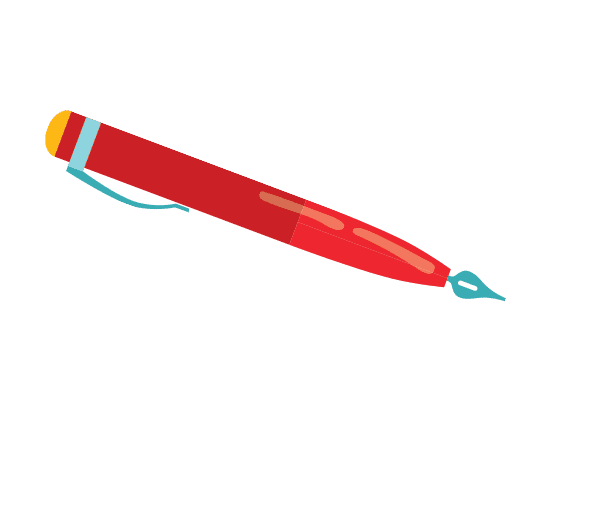 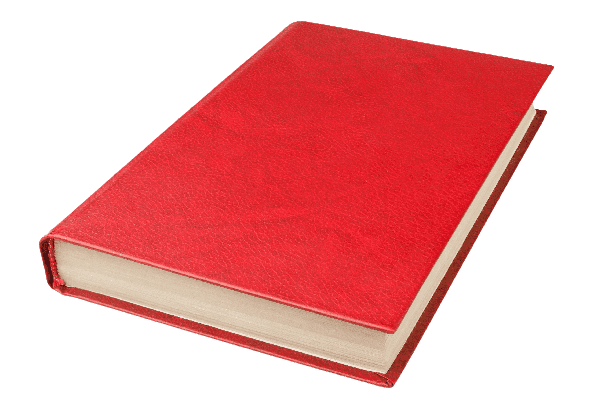 A
B
C
✔
Way to go!
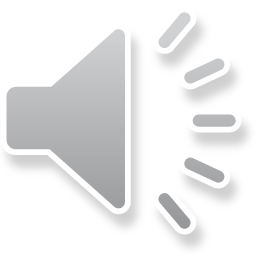 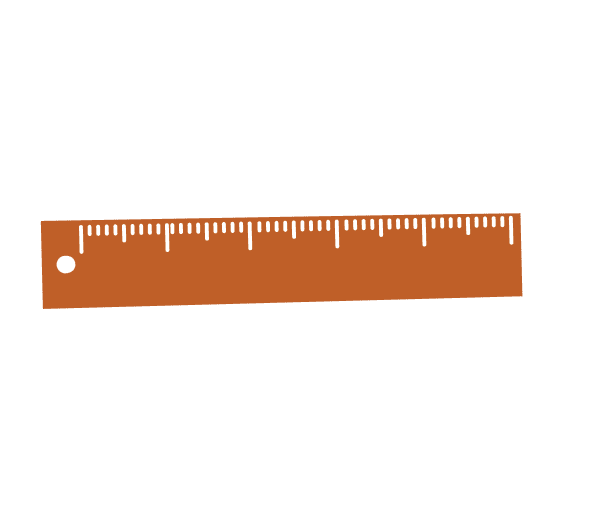 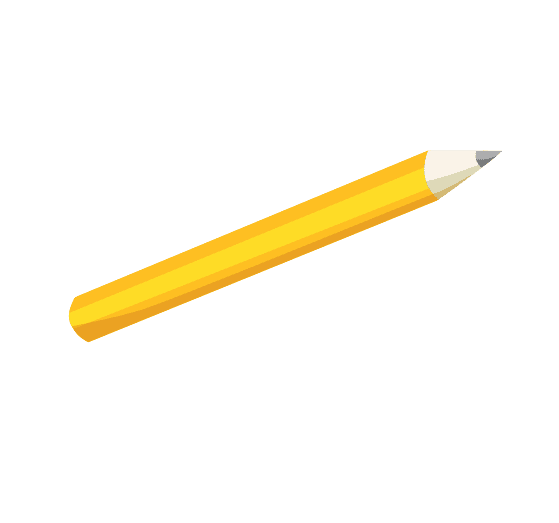 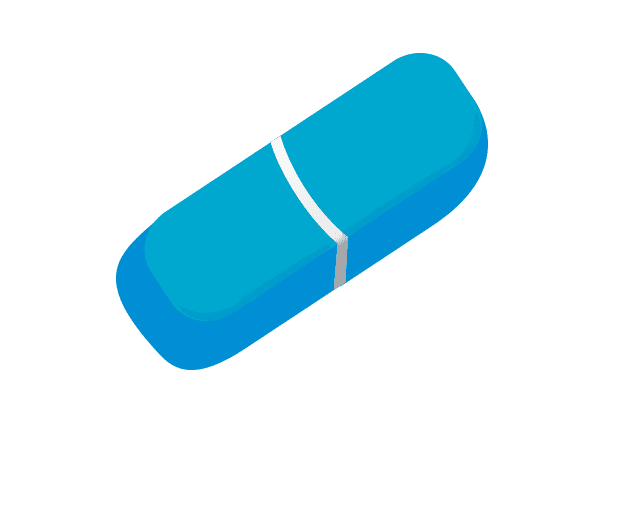 A
B
C
✔
Great job!
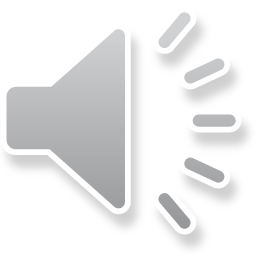 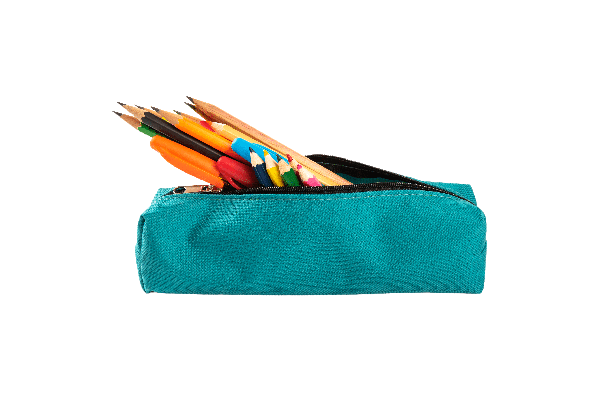 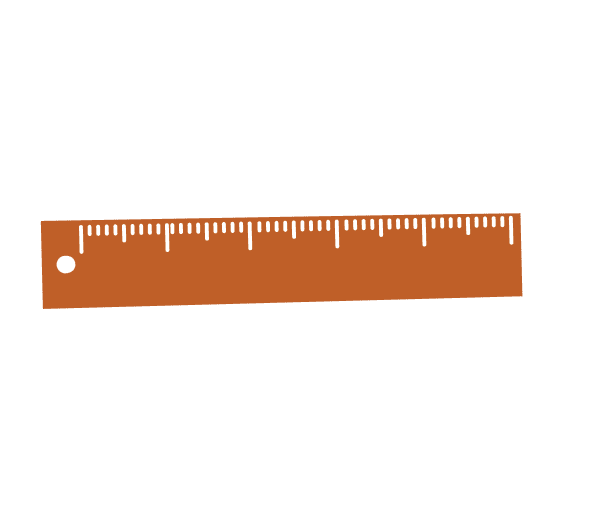 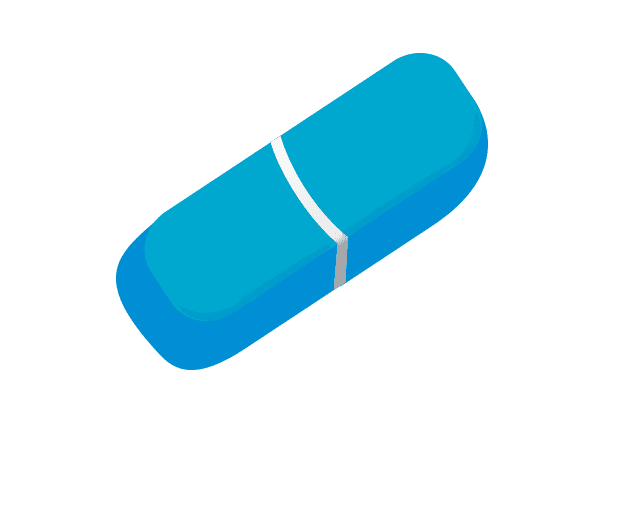 A
B
C
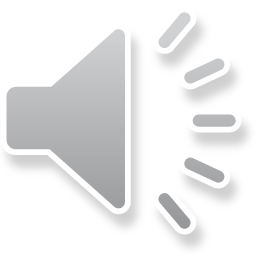 ✔
Way to go!
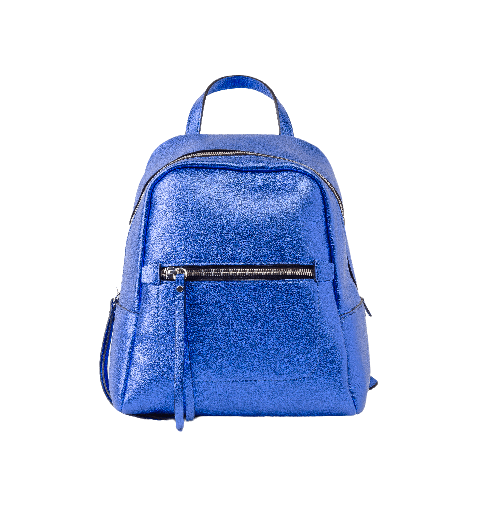 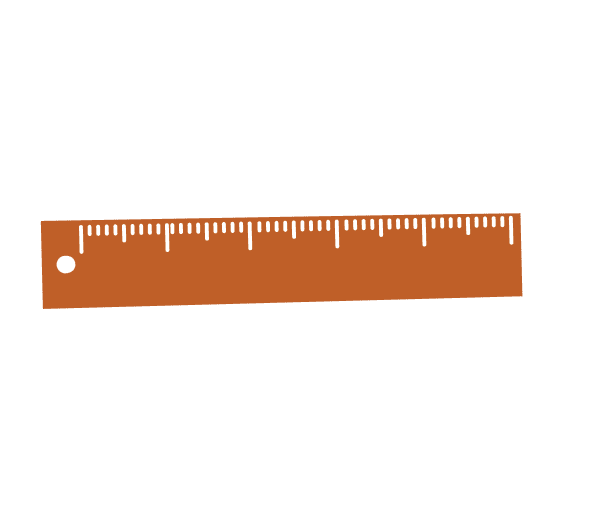 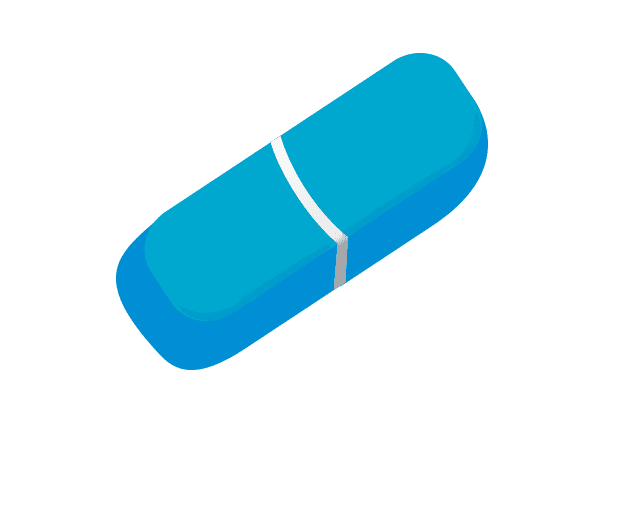 A
B
C
✔
Great job!
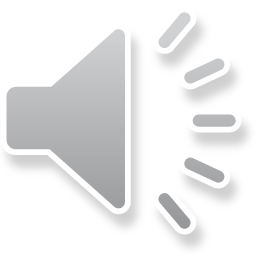 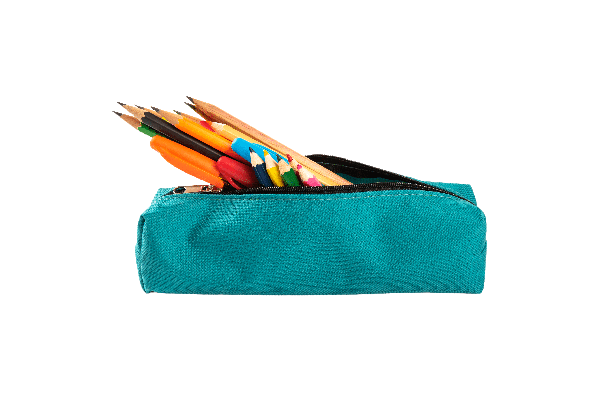 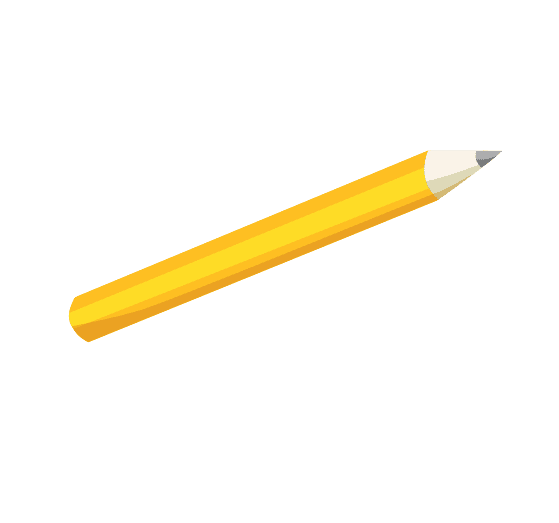 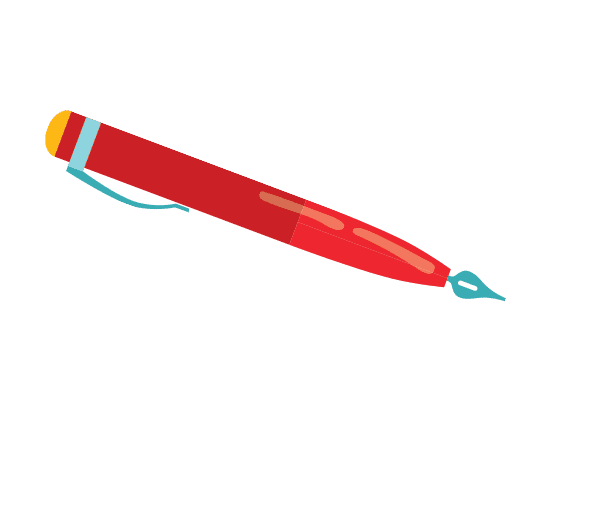 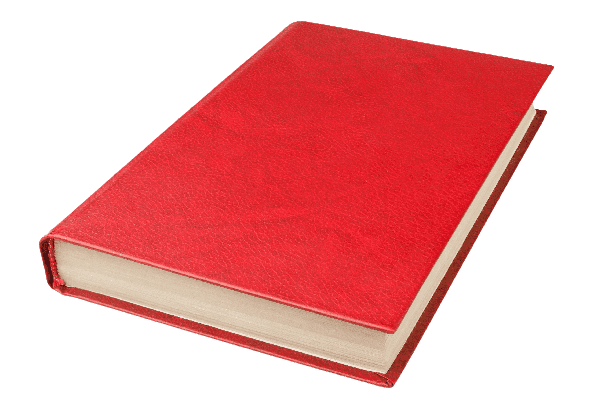 A
B
C
✔
Well done!
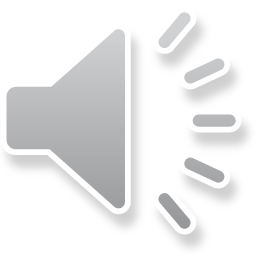 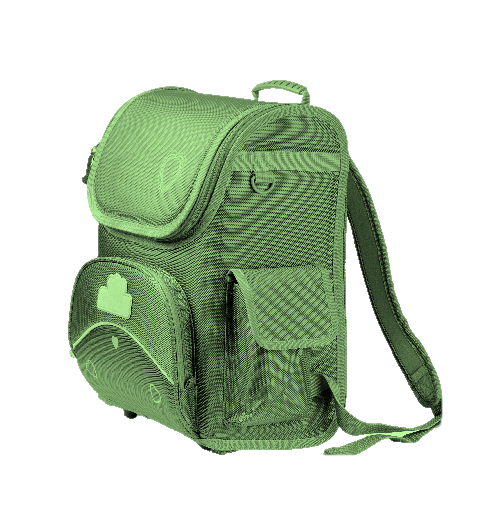 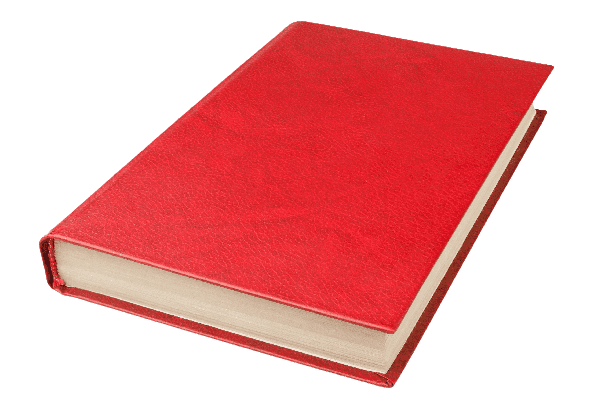 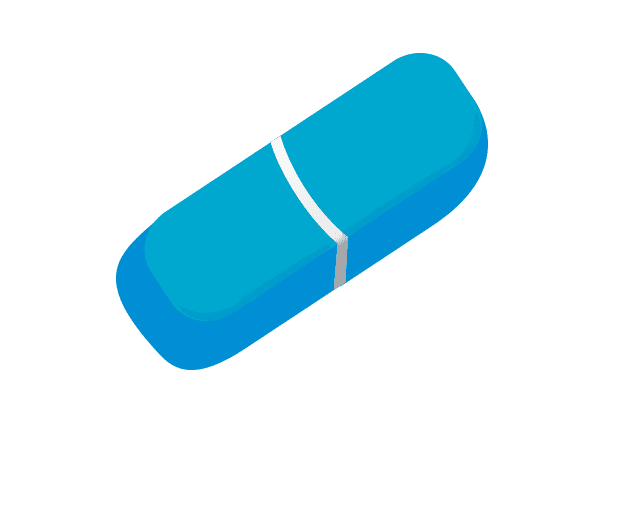 A
B
C
④
Let’s chant.
.
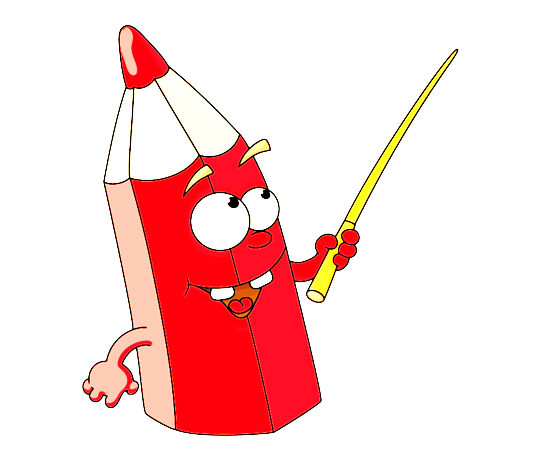 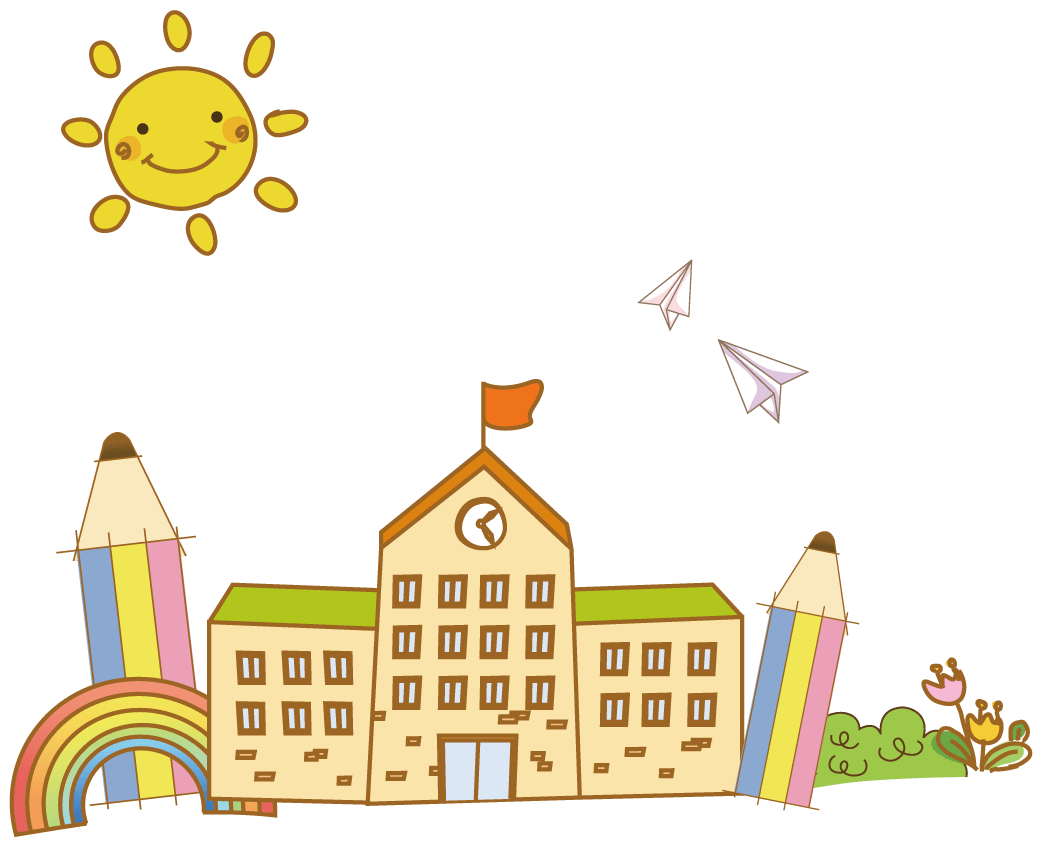 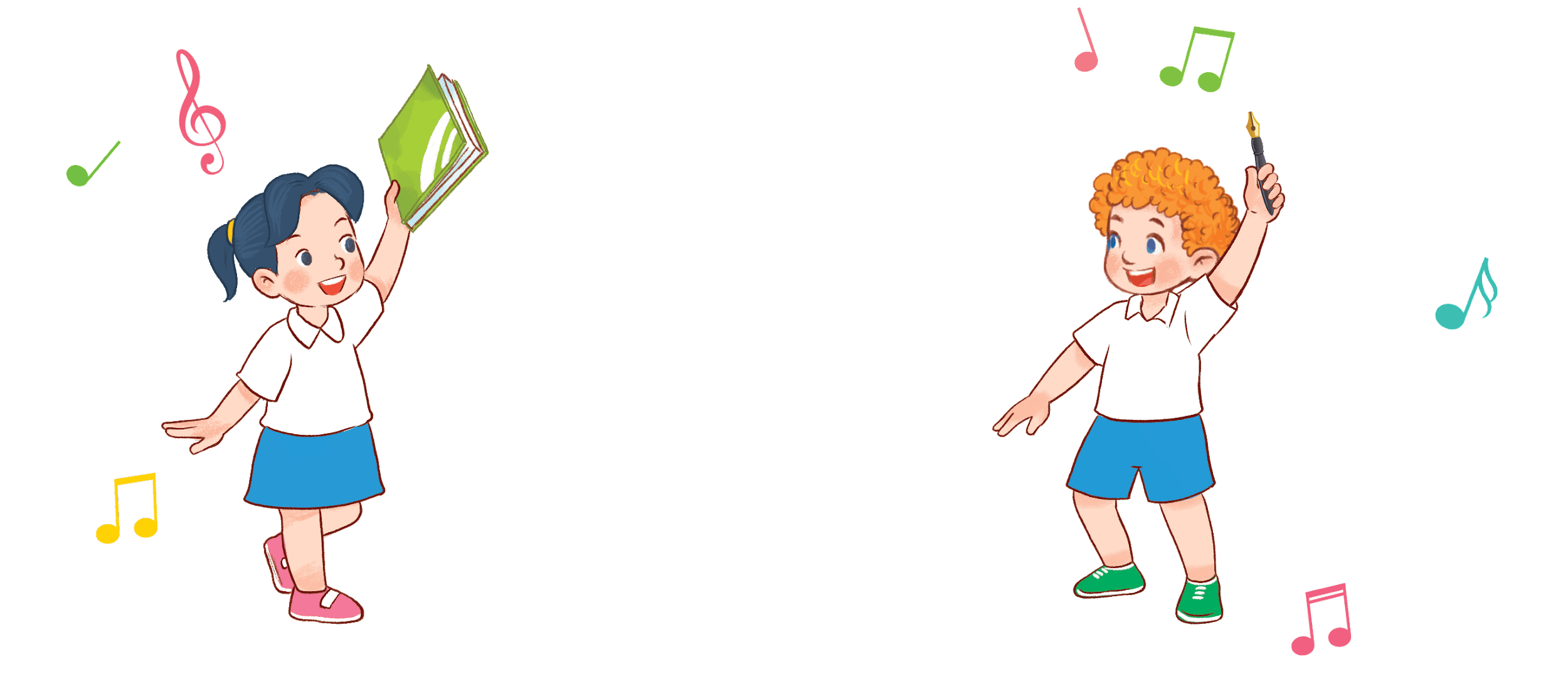 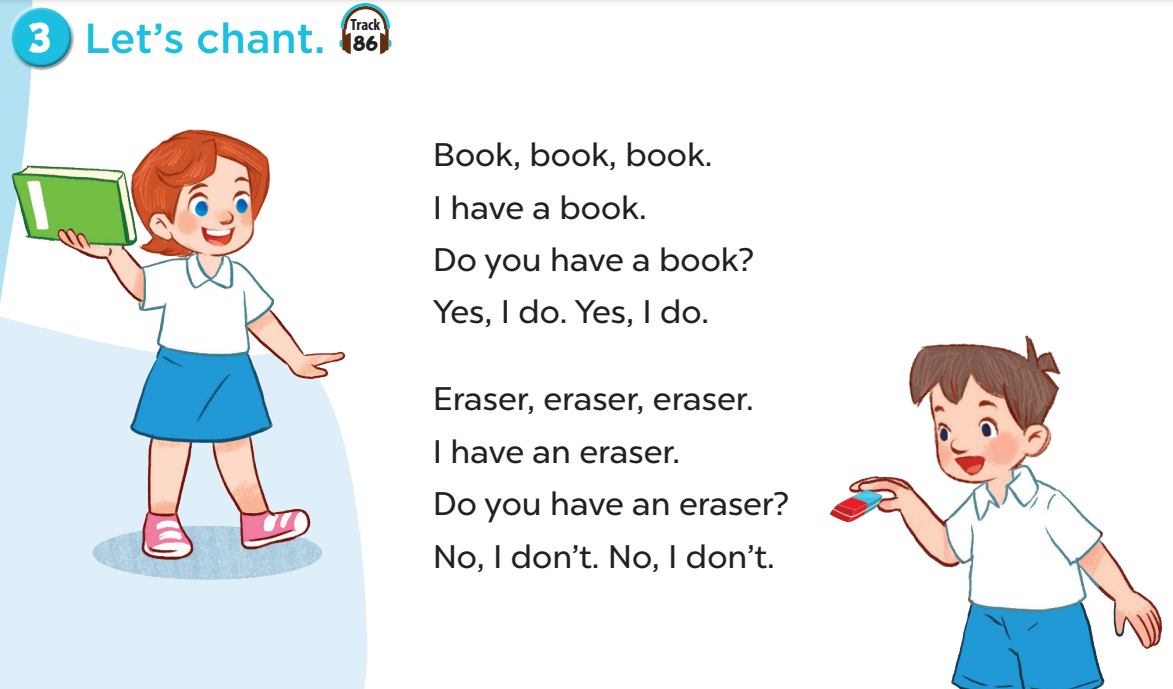 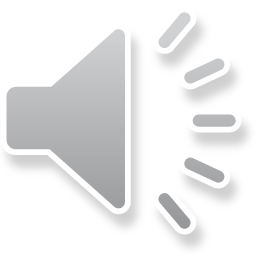 ⑤
Fun corner and wrap-up
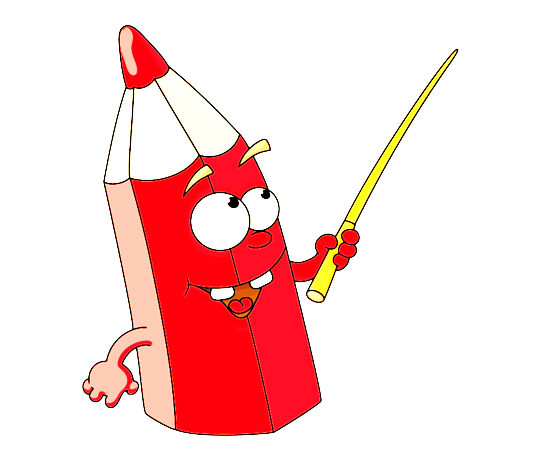 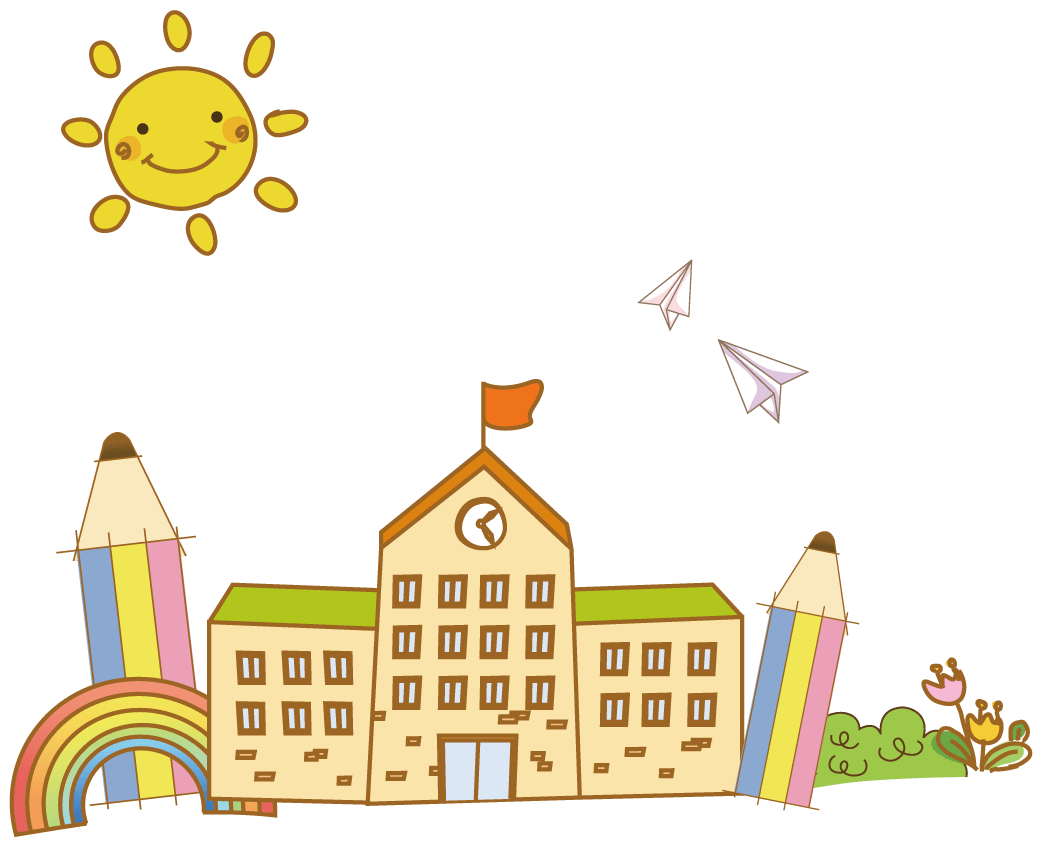 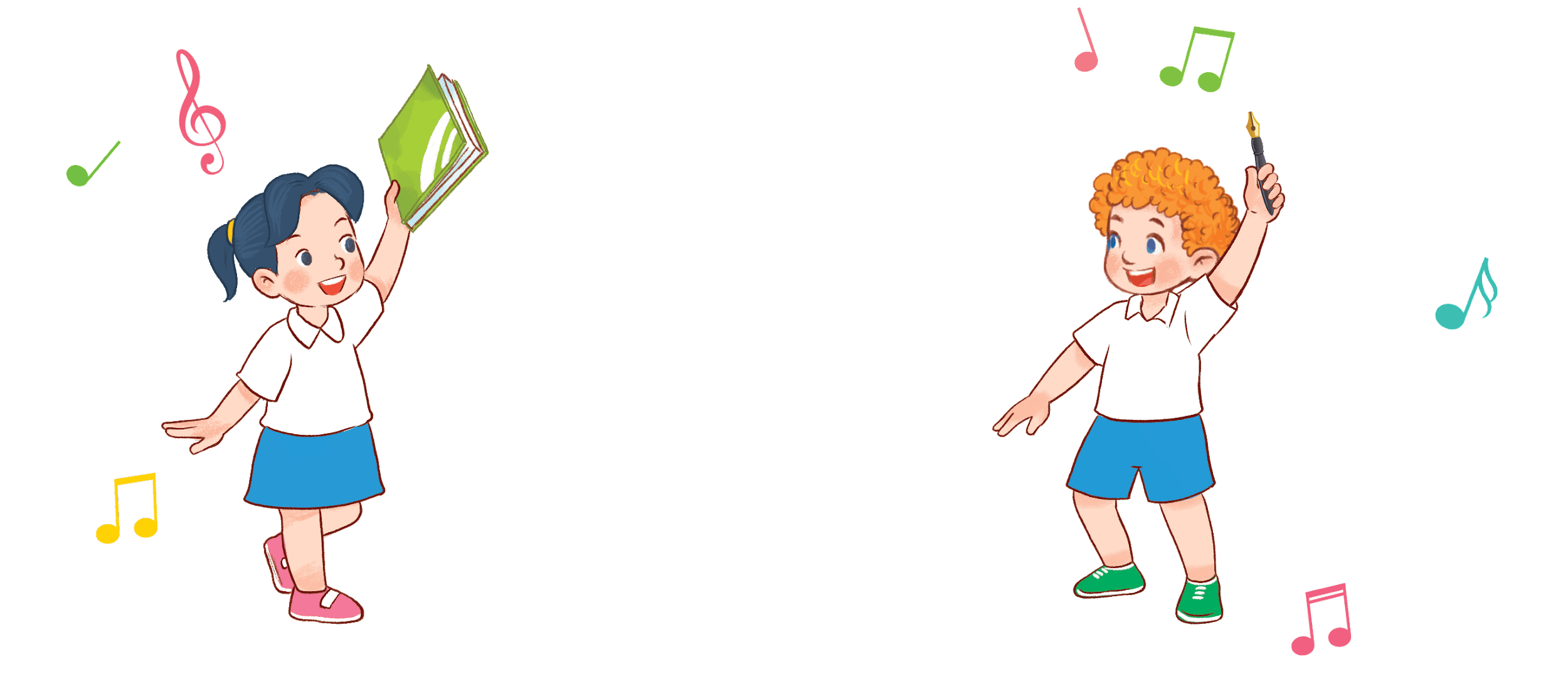 Book, book, book.
I have a book.
Do you have a book?
Yes, I do. Yes, I do.
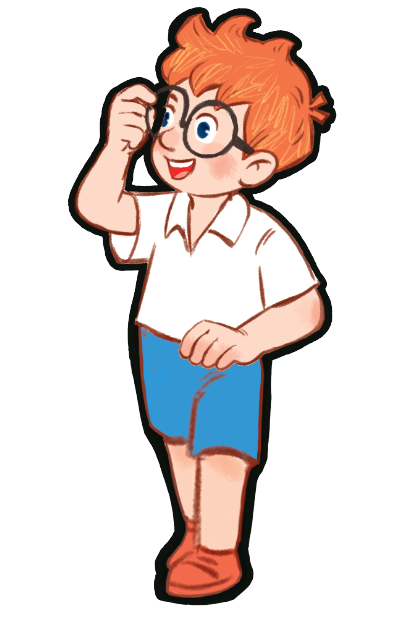 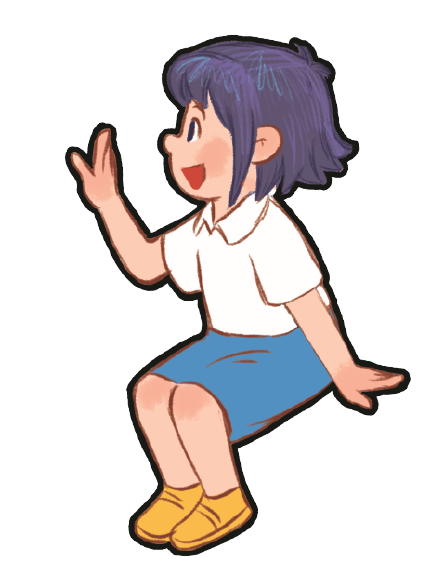 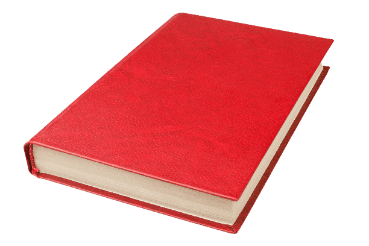 [Speaker Notes: Game: Show me!
- Divide the class into four groups. Ask pupils to say the chant again, then show their school things as they say the chant.
- T can change the name of school things for pupils to chant and show theirs as they chant.]
Eraser, eraser, eraser.
I have an eraser.
Do you have an eraser?
No, I don’t. No, I don’t.
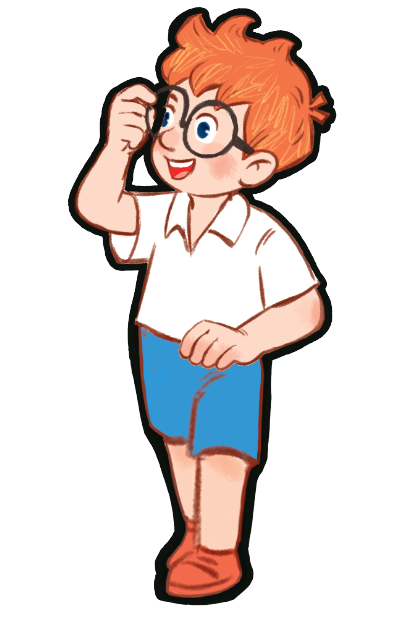 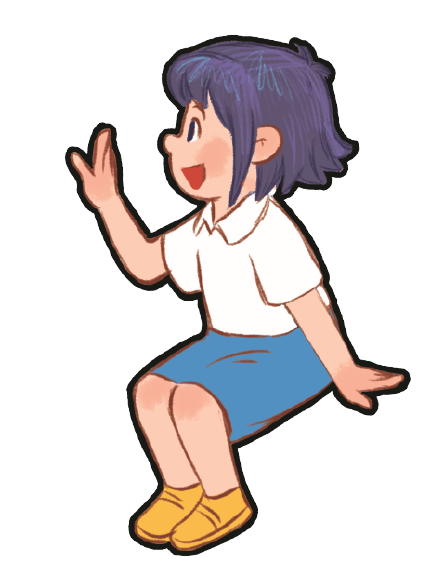 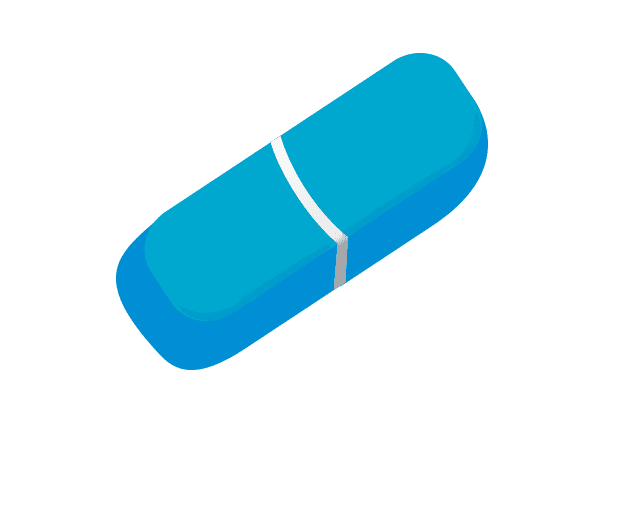 Bag, bag, bag.
I have a bag.
Do you have a bag?
Yes, I do. Yes, I do.
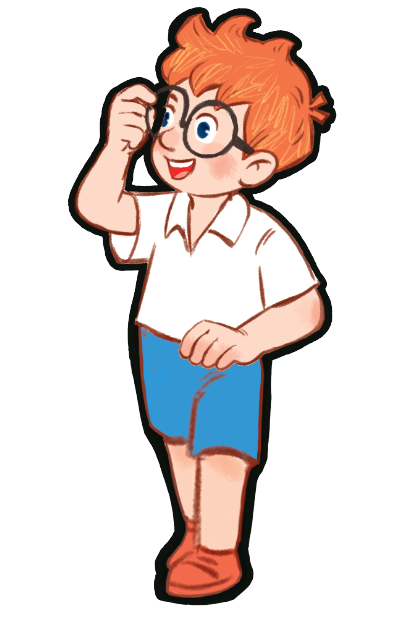 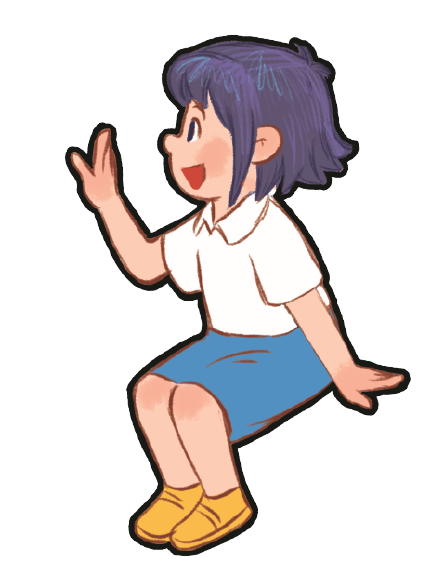 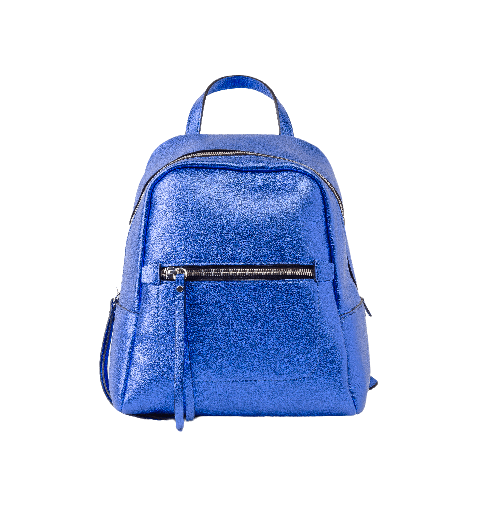 Ruler, ruler, ruler.
I have a ruler. Do you have a ruler?
No, I don’t. No, I don’t.
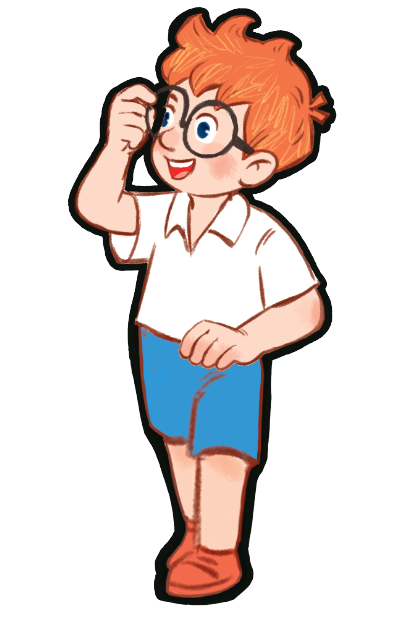 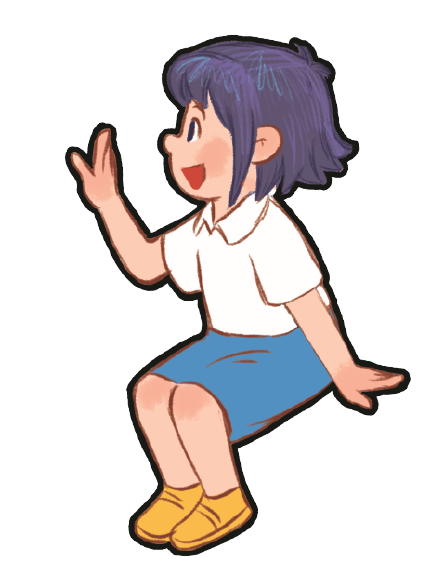 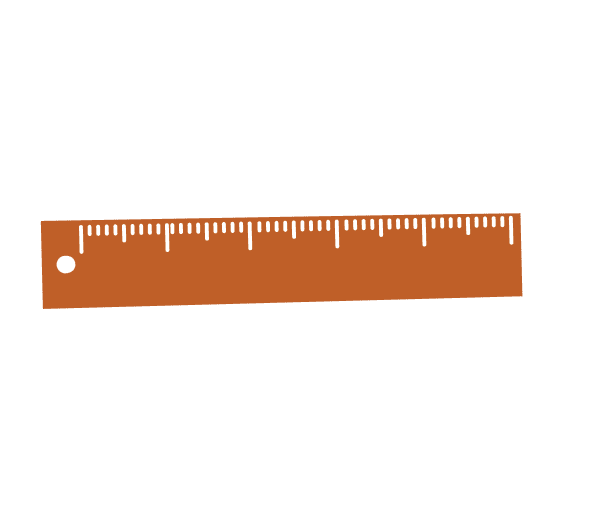 Pencil case, pencil case, pencil case.
I have a pencil case.
Do you have a pencil case?
Yes, I do. Yes, I do.
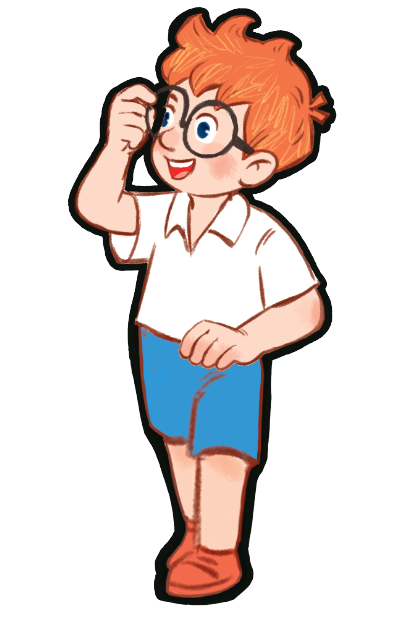 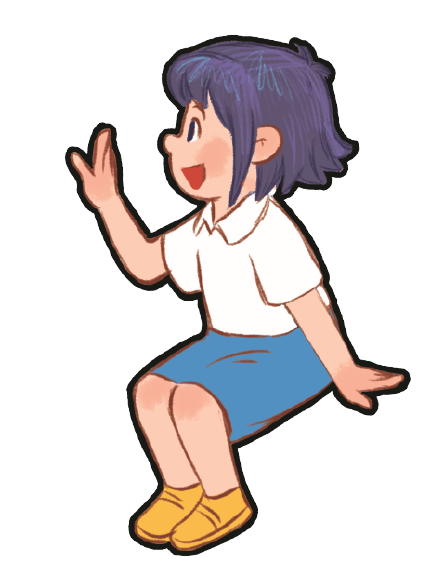 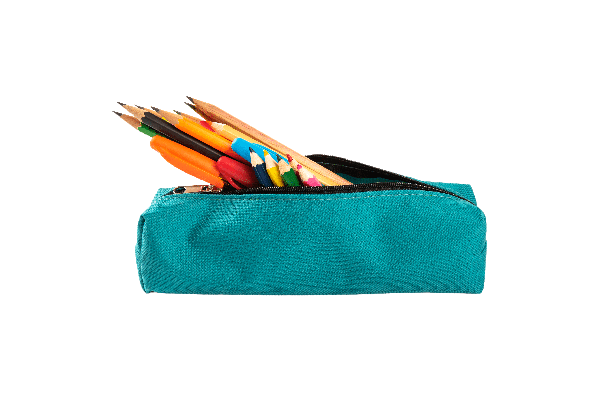 Pen, pen, pen.
I have a pen.
Do you have a pen?
Yes, I do. Yes, I do.
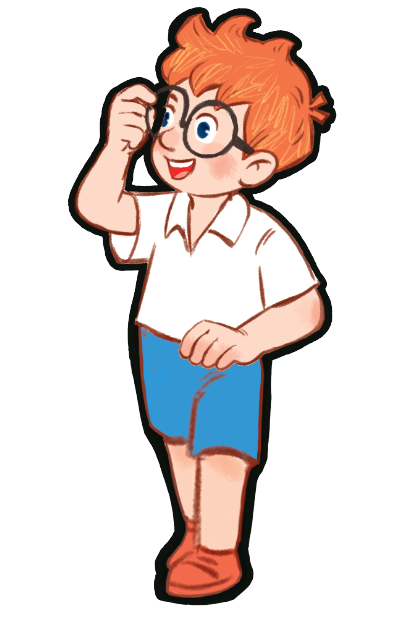 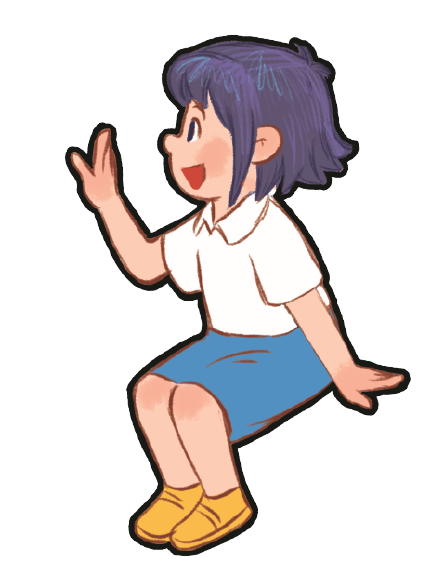 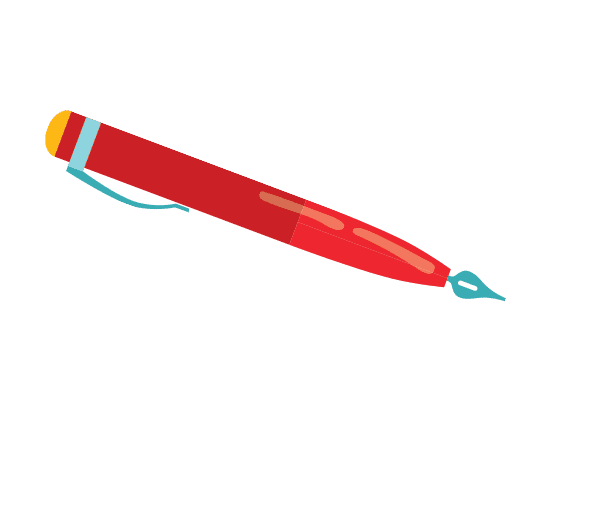 Pencil, pencil, pencil.
I have a pencil.
Do you have a pencil?
Yes, I do. Yes, I do.
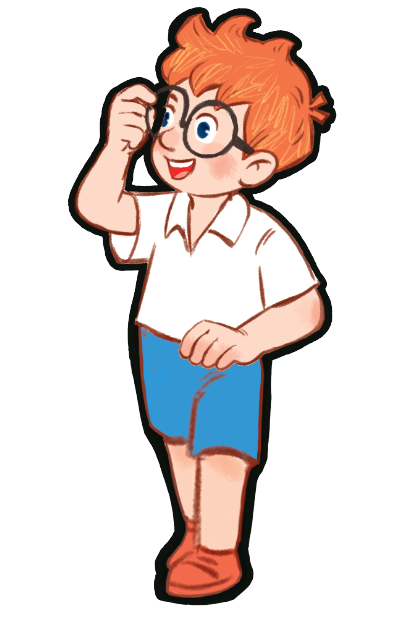 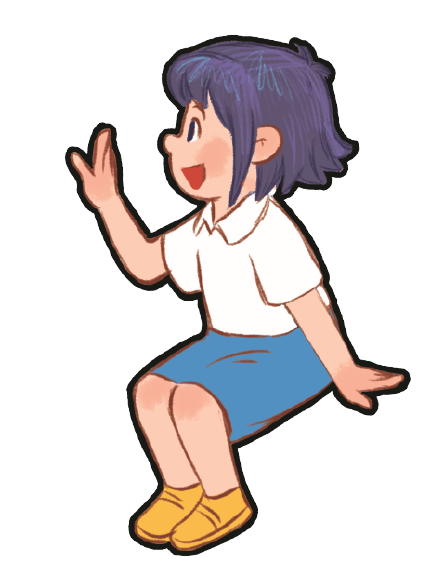 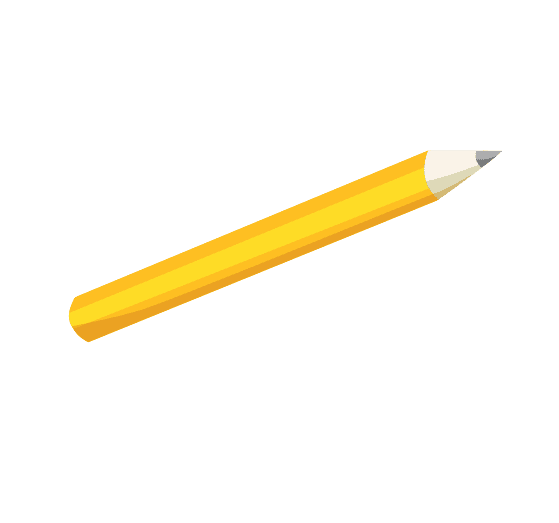 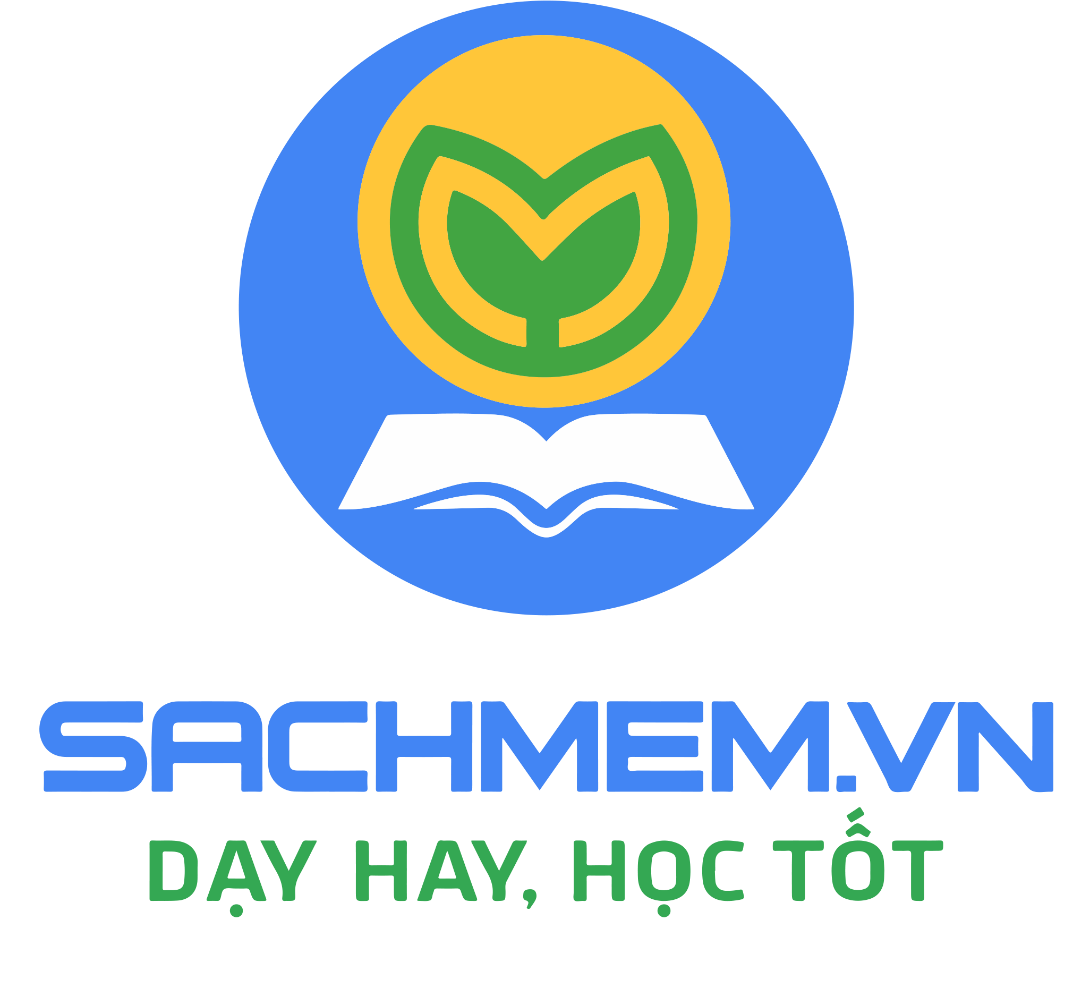 Website: sachmem.vn
Fanpage: www.facebook.com/sachmem.vn